Факультет
компьютерных наук
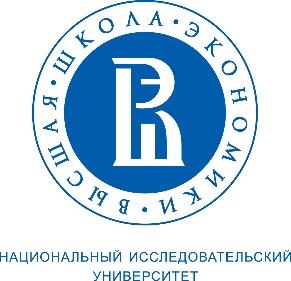 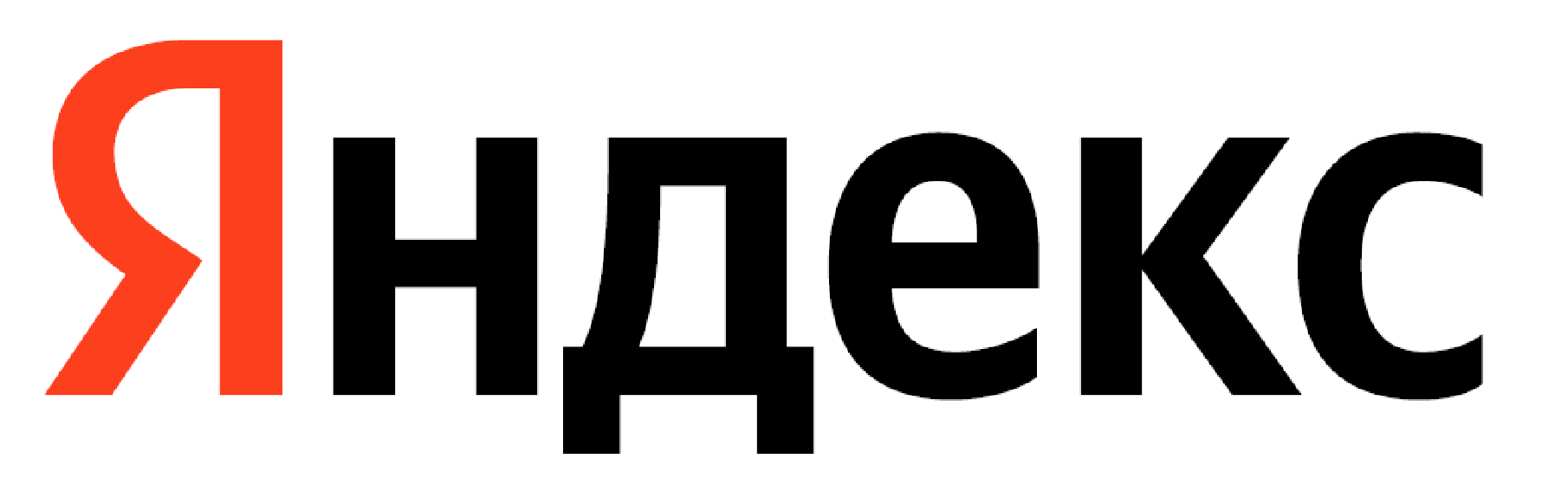 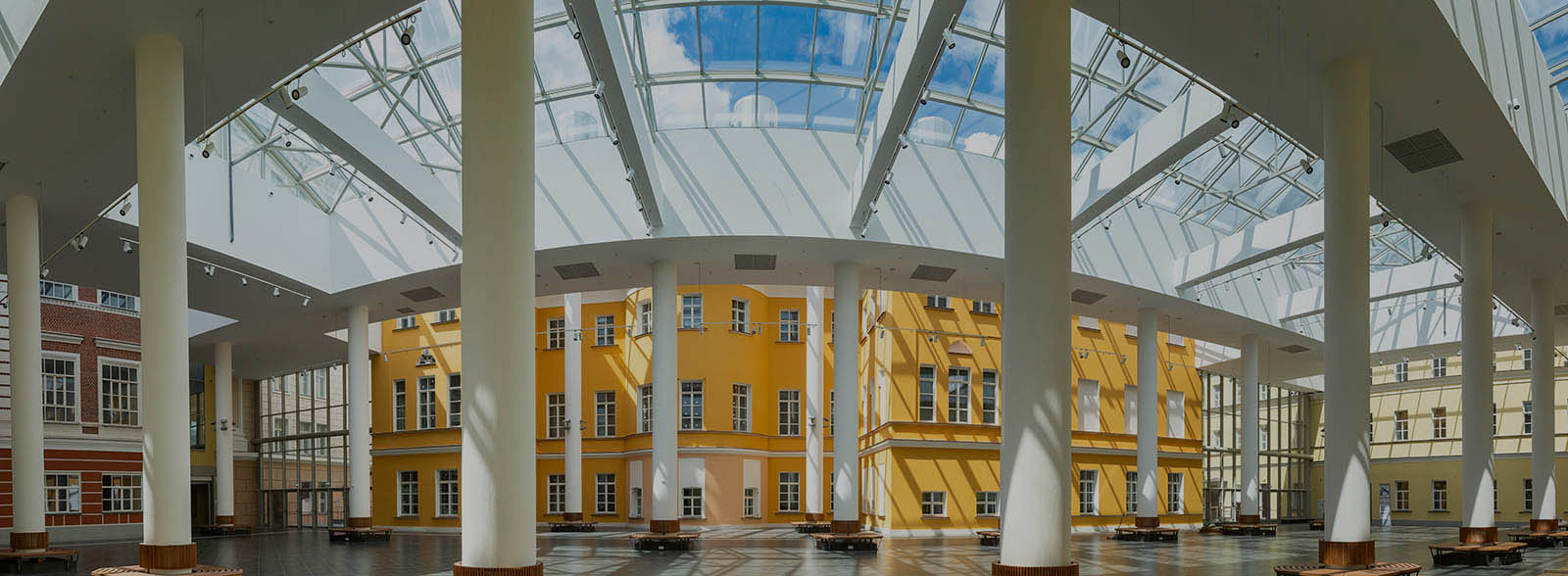 Факультет в цифрах
Основан в марте 2014
бакалаврских программ
5
13
лабораторий
магистерских программ
10
490
сотрудников
аспирантская школа
13
1
грантов РНФ
программы дополнительного образования
23
3669
студентов
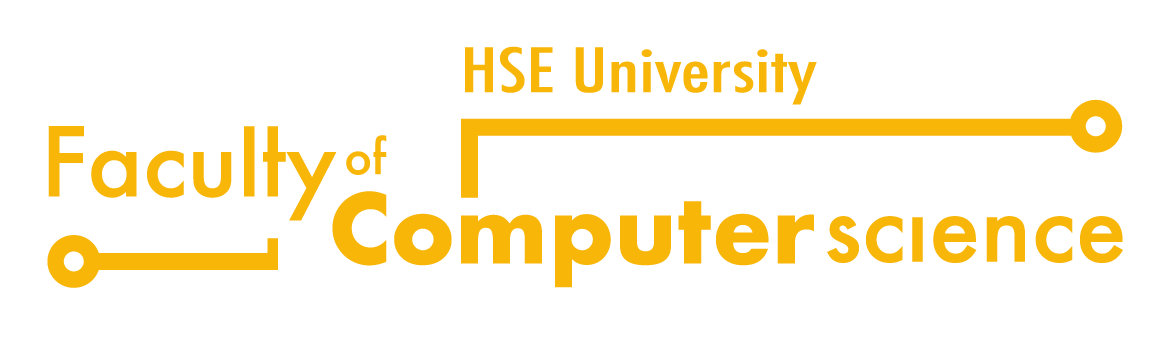 ФНК 2014-2023
Первая докторская степень
по компьютерным наукам в России
Летняя школа по компьютерным наукам для школьников
Клуб хакатонщиков
Магистратуры со Сбером и Сколтехом
Проект Data Culture
Олимпиада IDAO
Аккредитация в ABET
Онлайн-магистратуры
Факультативы и мини-курсы
Дни компьютерных наук
Центр искусственного интеллекта
Коллоквиум и ИТ-лекторий
12 стипендий для студентов
Центр непрерывного образования
Гранты РНФ
Восемь базовых кафедр
Шесть международных лабораторий
Смены в Университете «Сириус»
Коллаборация с CERN
Учебные ассистенты
Научные стажировки студентов
Пилотный поток ПМИ
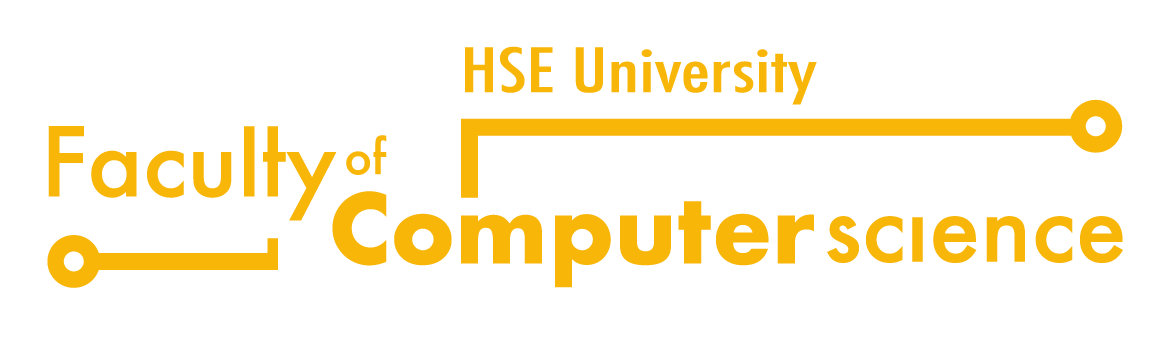 [Speaker Notes: Проредить]
Рейтинги ВШЭ
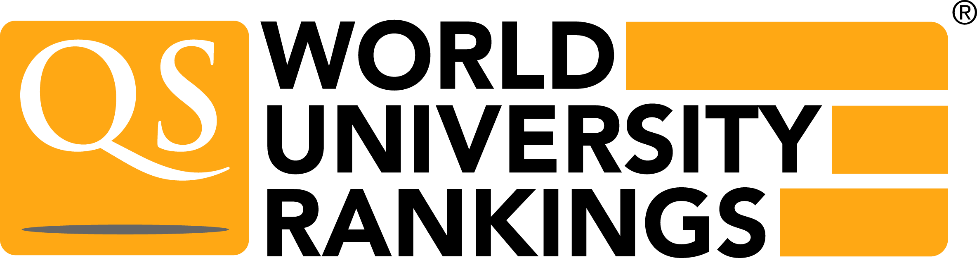 2022
2018
2019
2020
2021
QS по компьютерным
наукам
151-200
251-300
201-250
151-200
151-200
72
101-150
101-150
101-150
95
QS по математике
QS по инженерным наукам и технологиям
451-500
451-500
401-450
401-450
451-500
2021
2022
2018
2020
2019
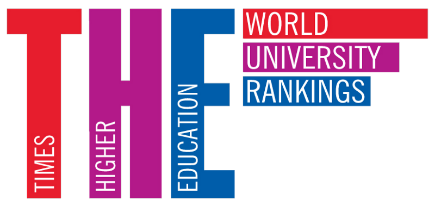 THE по компьютерным
наукам
401-500
401-500
301-400
301-400
301-400
THE по физическим наукам
401-500
501-600
501-600
401-500
401-500
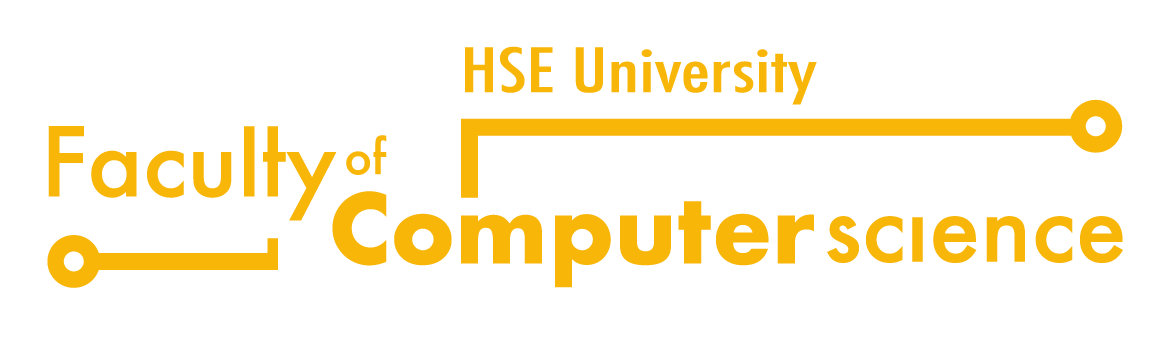 Рейтинги ВШЭ
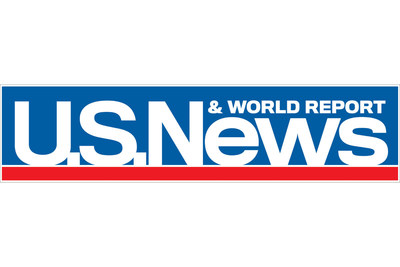 2021
2022
2018
2019
2020
85
85
U.S. по математике
107
105
82
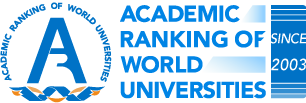 2022
2020
2021
2018
2019
ARWU по математике
76-100
101-150
76-100
76-100
76-100
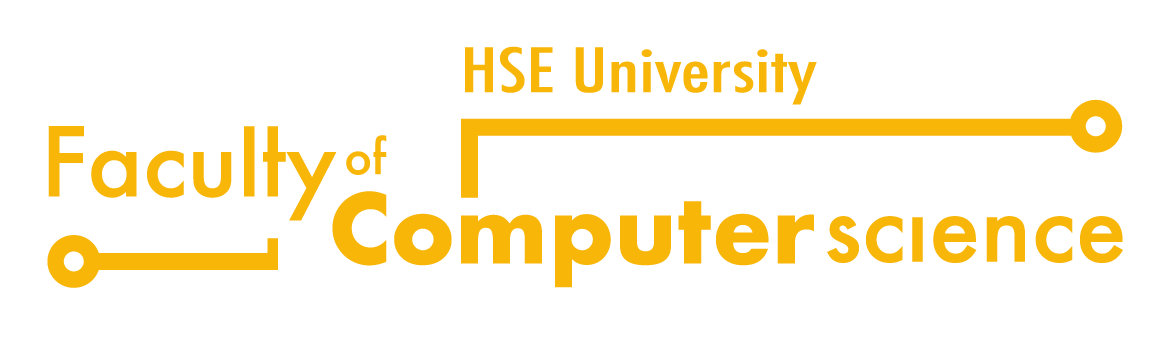 Образовательные программы
Прикладная математика и информатика
Программная инженерия
Системная и программная инженерия
2014/2015
2015/2016
Науки о данных
Математические методы оптимизации и стохастики (до 2017/2018 года)
Анализ данных в биологии и медицине
Математика машинного обучения
Финансовые технологии и анализ данных
Системное программирование
2016/2017
Прикладной анализ данных
2017/2018
Master of Data Science (online)
Компьютерные науки и анализ данных (дистанционная)
Машинное обучение и высоконагруженные системы (дистанционная)
2018/2019
Экономика и анализ данных
Современные компьютерные науки
2020/2021
2021/2022
2022/2023
2022/2023
Анализ данных в девелопменте
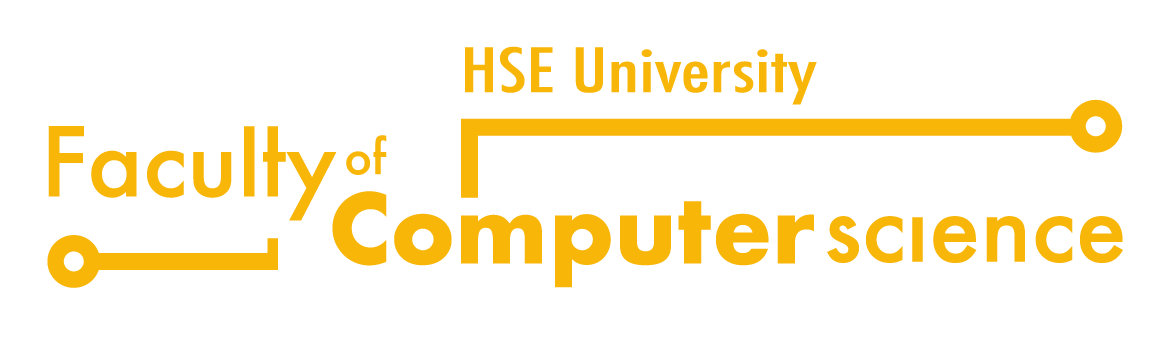 ПМИ vs ПАД vs ПИ
ПМИ
ПАД
ПИ
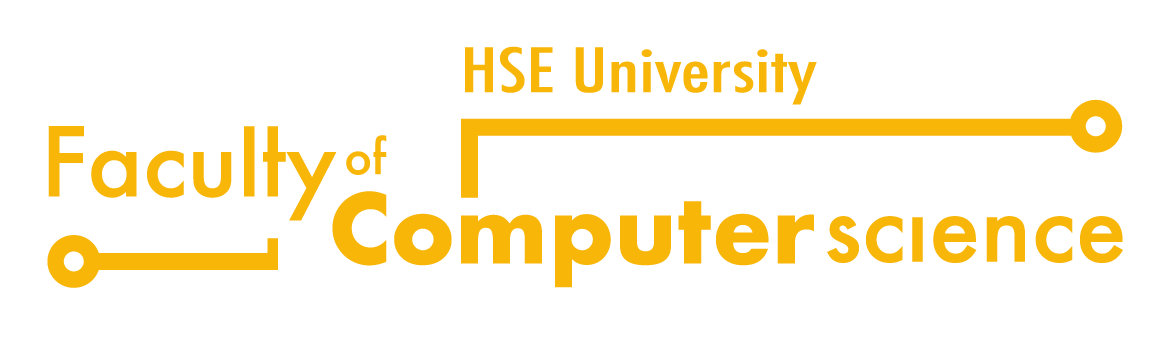 Факультативы
В втором семестре 2020 года на факультете проводится 14 основных и шесть адаптационных факультативов
Адаптационные:

Adaptation Course in Discrete Mathematics
Введение в программирование (C#)
Практикум по линейной алгебре
Вводный курс по математическому анализу
Примеры основных:

Продвинутые алгоритмы и структуры данных
Введение в топологию
Машинное обучение в Process Mining
Случайные графы
Введение в алгебраическую геометрию
От олимпиадной к высшей математике
Международные практики в управлении разработкой ПО
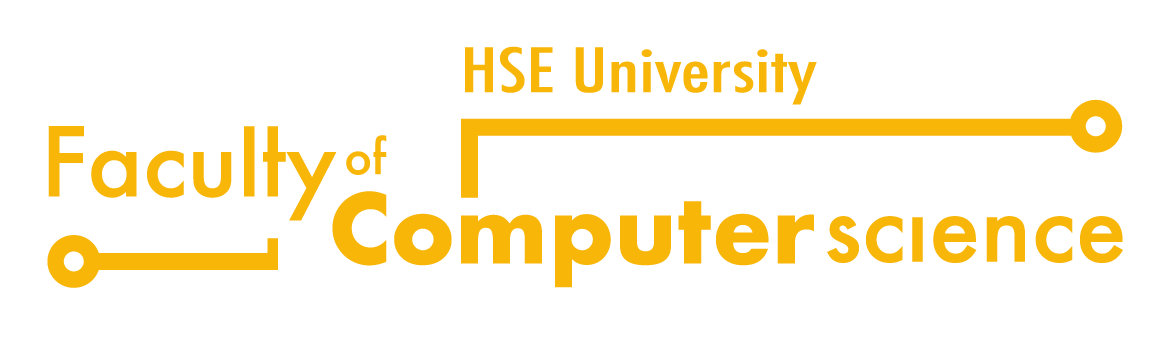 https://cs.hse.ru/electives
Центр практик, проектной работы и предпринимательства
Проекты: студент выполняет исследовательский или прикладной проект в рамках учебного процесса
Командные проекты: студенты учатся взаимодействию в команде
Стажировки и практики в компаниях
Поддержка предпринимательской деятельности студентов
Конференция CoCoS
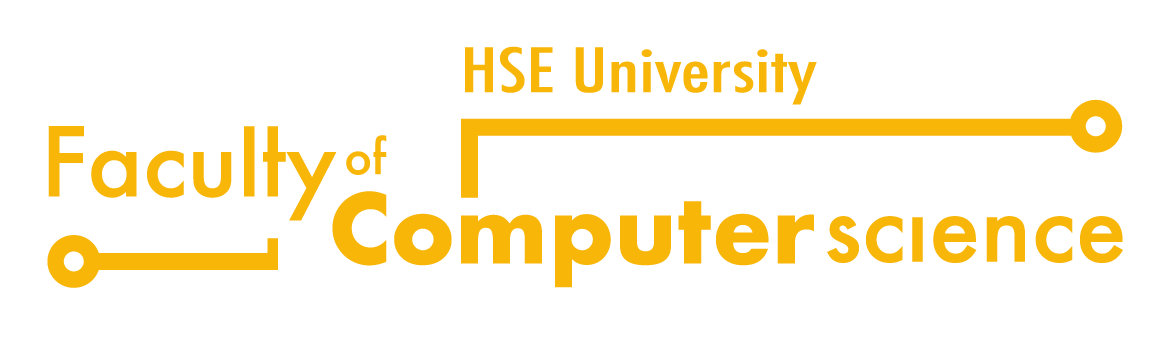 https://cs.hse.ru/cppr/
Прием 2022
Проходной балл  
на бюджет: 
ПМИ — 303
ПИ — 289
Бакалавриат: пять программ
особая квота
21
757
первокурсника
БВИ на «бюджет»
целевая квота
2
185
ЕГЭ на «бюджет»
57
ЕГЭ за счет Вышки
38
«договор»
целевые
328
22
социальные льготы
92
иностранца
12
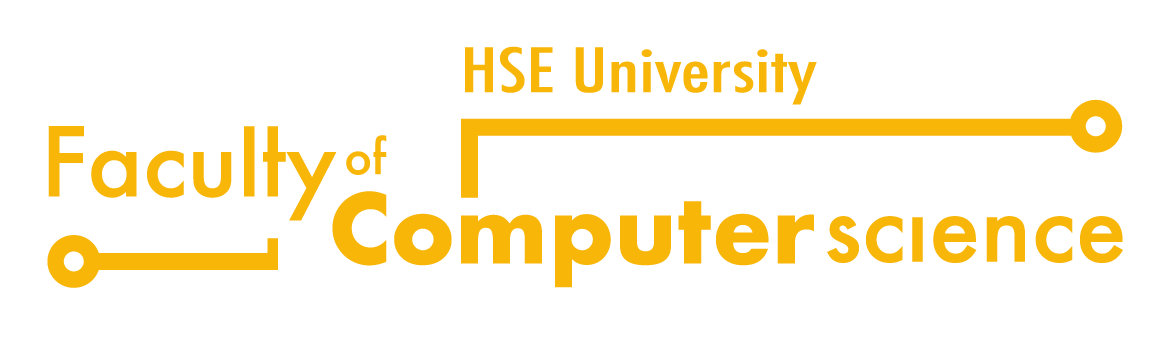 Бакалавриат 2022
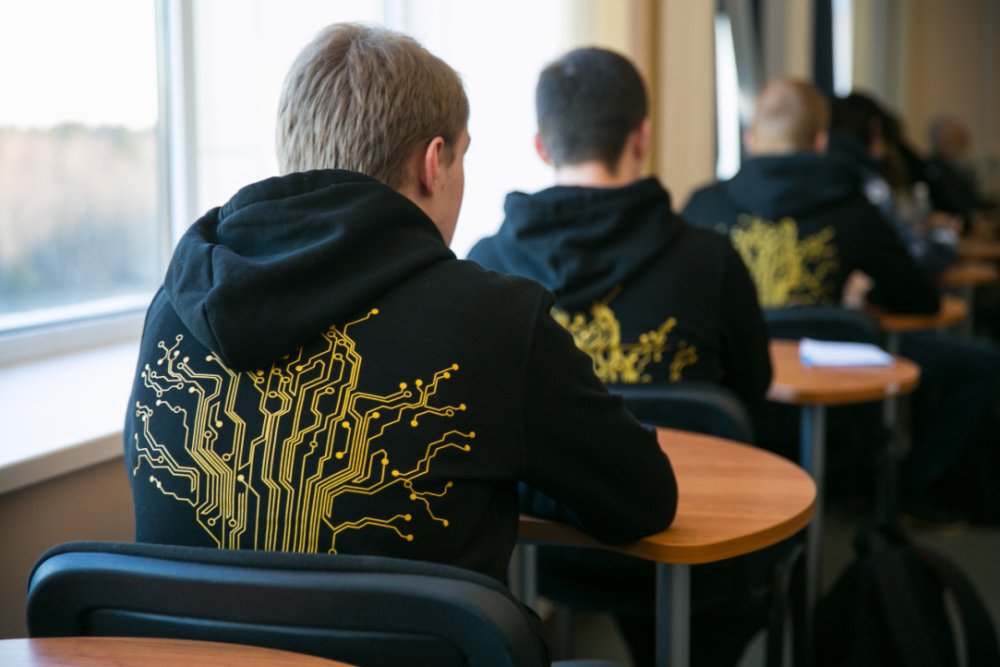 82
победителя и призера 
Всероссийской олимпиады школьников
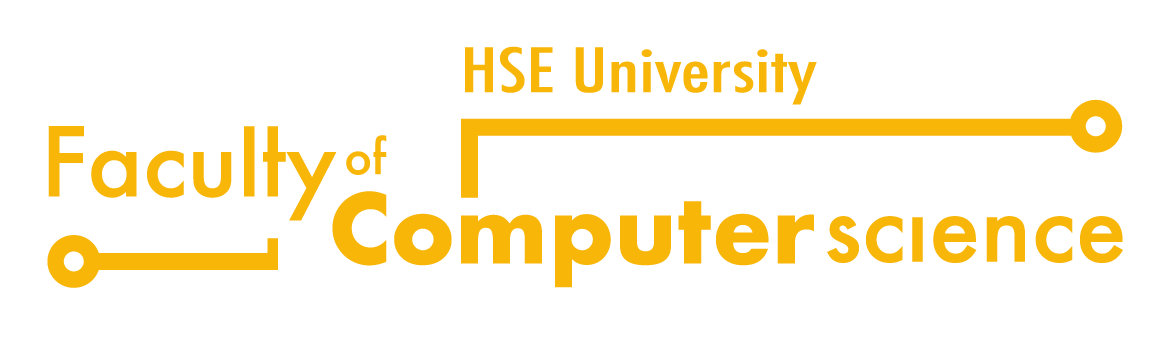 Международные специалисты
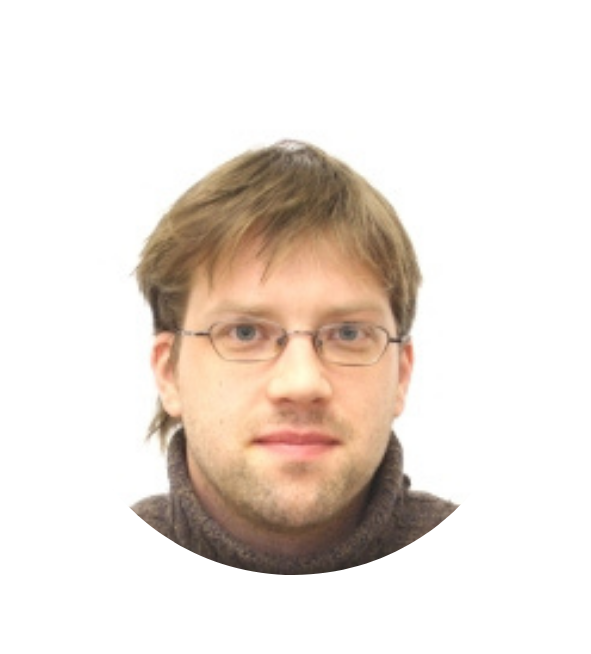 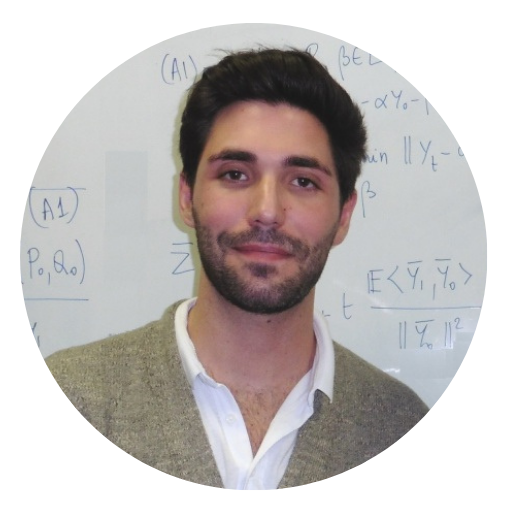 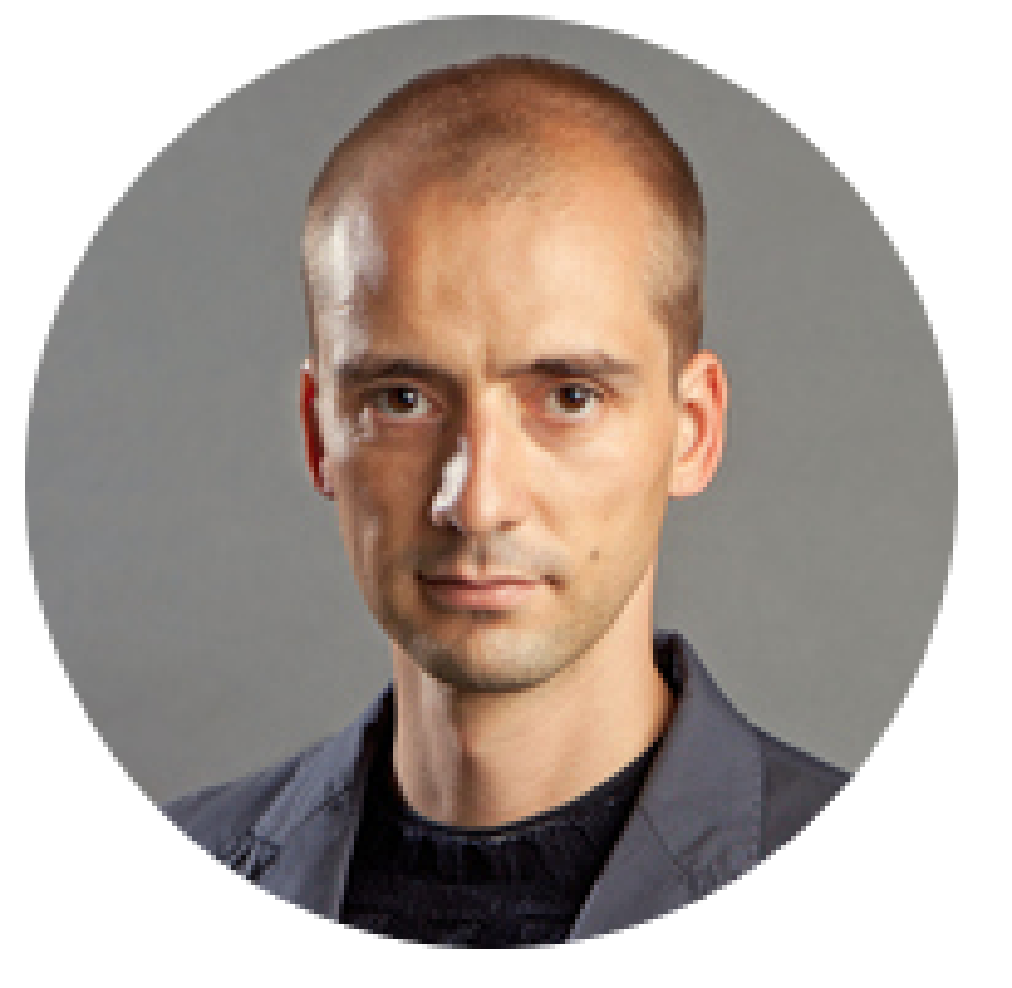 Аттила 
Кертес-Фаркаш
Бруно Баувенс
Кентан Пари
PhD — Университет Сегеда (Венгрия)
Работал в университетах Мэриленда в Балтиморе (США), Триеста (Италия) и Вашингтона (США)

Глава лаборатории ИИ для вычислительной биологии
PhD — Высшая нормальная школа Кашана (Франция)
Магистр Высшей нормальной школы Кашана и Университета Париж-юг 11 (Франция)
PhD — Гентский университет (Бельгия)
Работал в университетах Порто (Португалия), Монпелье и Лотарингии (Франция)
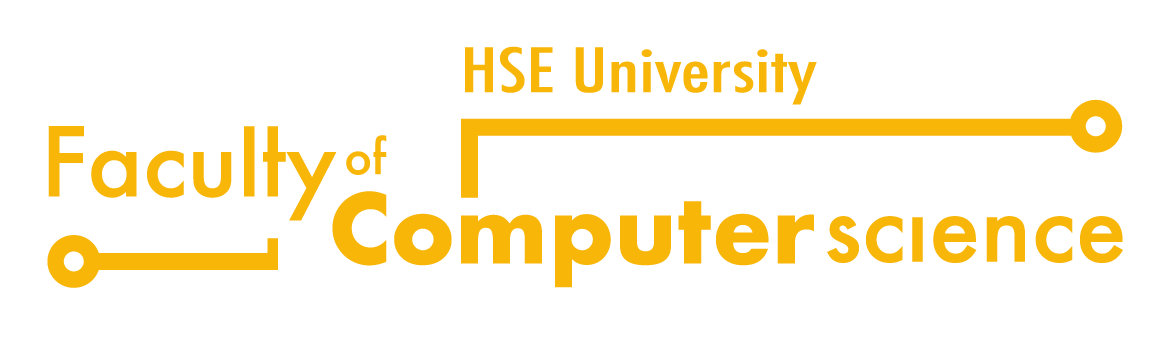 Лаборатории
МЛ биоинформатики (2018)
МЛ интеллектуальных систем и структурного анализа (2012)
НУЛ процессно-ориентированных информационных систем (2013)
НУЛ моделей и методов вычислительной прагматики (2019)
МЛ алгебраической топологии и ее приложений (2020)
НУЛ методов анализа больших данных (2015)
НУЛ компании Яндекс (2020)
МЛ теоретической информатики (2015)
Центр глубинного обучения и байесовских методов (2017)
НУЛ алгебраических групп преобразований (2020)
МЛ стохастических алгоритмов и анализа многомерных данных (2018)
НУЛ искусственного интеллекта для вычислительной биологии (2021)
НУЛ моделирования и управления сложными системами (2018)
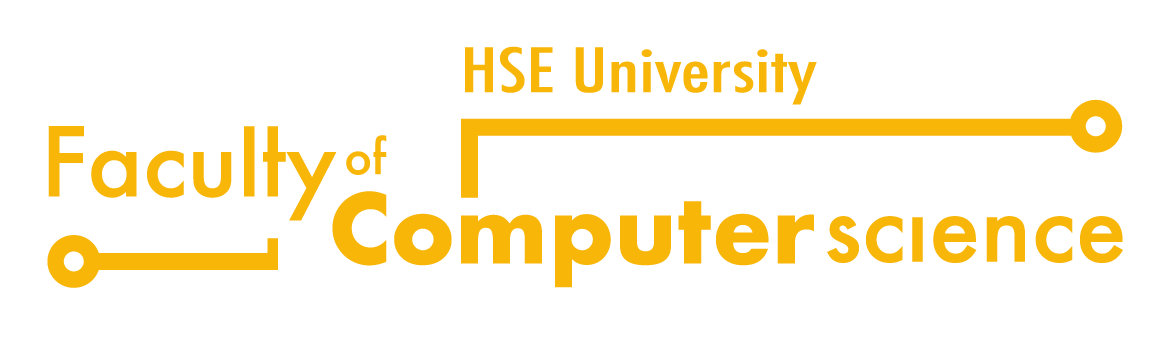 Кафедры
Базовая кафедра фирмы 1С (2020)
Базовая кафедра Яндекс (2011)
Базовая кафедра ГК «Открытие» (2021)
Базовая кафедра технологий моделирования сложных систем ИППИ РАН (2011)
Базовая кафедра ПАО Сбербанк «Финансовые технологии и анализ данных» (2022)
Базовая кафедра «Интеллектуальные технологии системного анализа и управления» ФИЦ ИУ РАН (2013)
Базовая кафедра «Системное программирование» ИСП РАН (2015)
Базовая кафедра Тинькофф (2022)
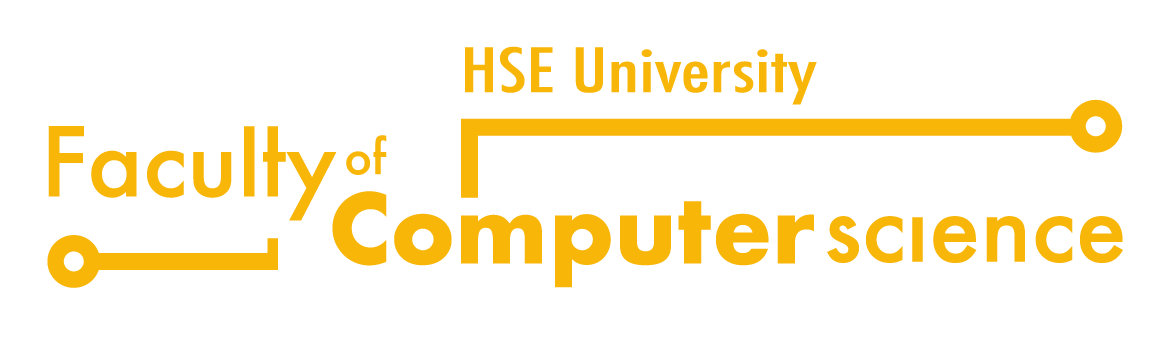 Коллаборация с CERN
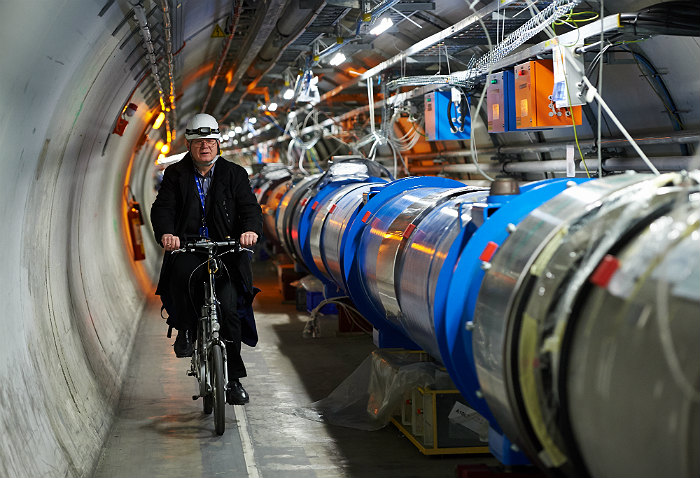 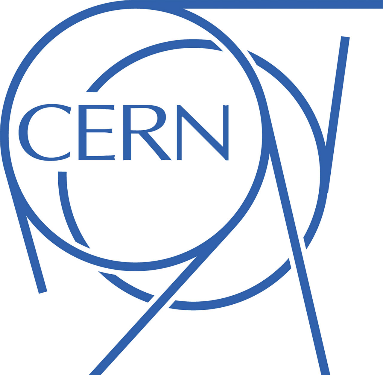 В 2018 году НИУ ВШЭ стал ассоциированным членом коллаборации LHCb в CERN

Группа НИУ ВШЭ состоит из сотрудников научно-учебной лаборатории методов анализа больших данных (LAMBDA)
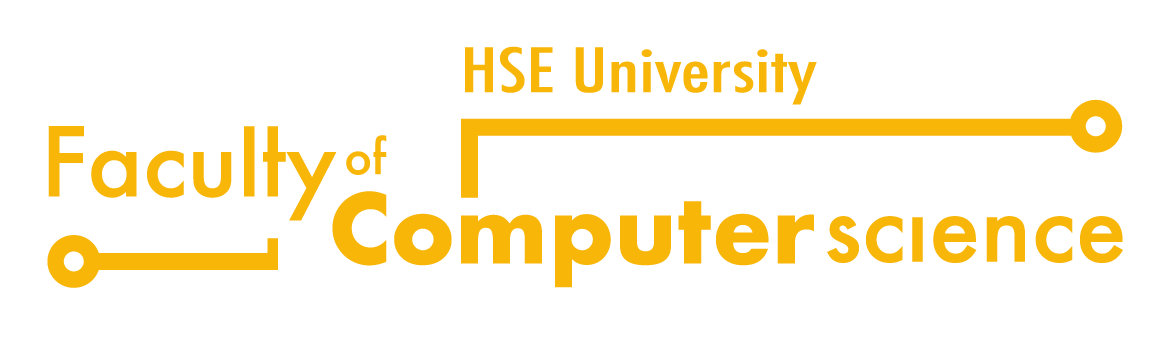 Школа по физике высоких энергий
VII MLHEP-2021
Проведена онлайн
Партнеры: ШАД Яндекса, EPFL
91 участник из 70 университетов
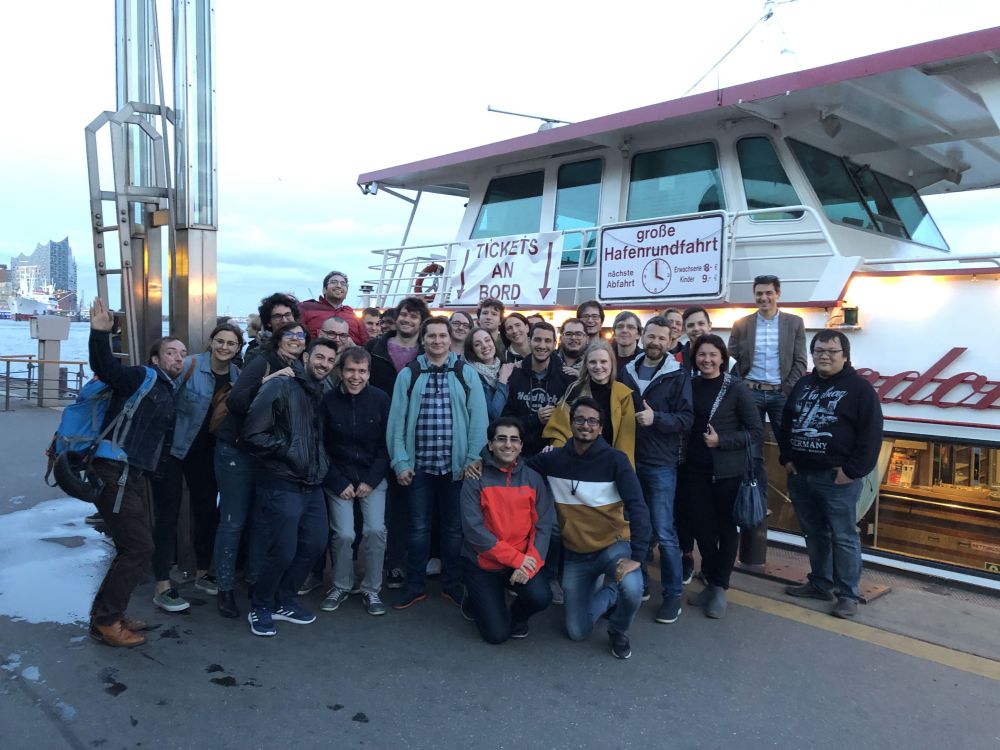 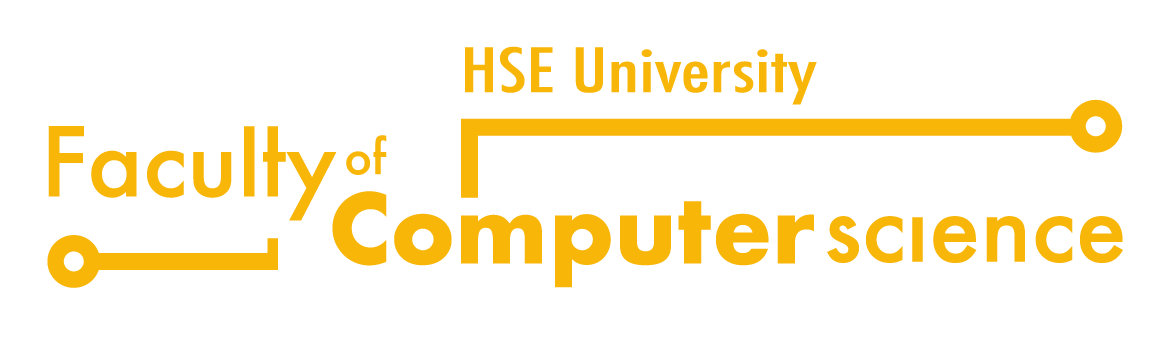 Международные мастер-классыCERN
Школьные мастер-классы с CERN проводятся во многих странах мира. 
С 2017 года к проекту благодаря факультету компьютерных наук присоединились и российские школьники
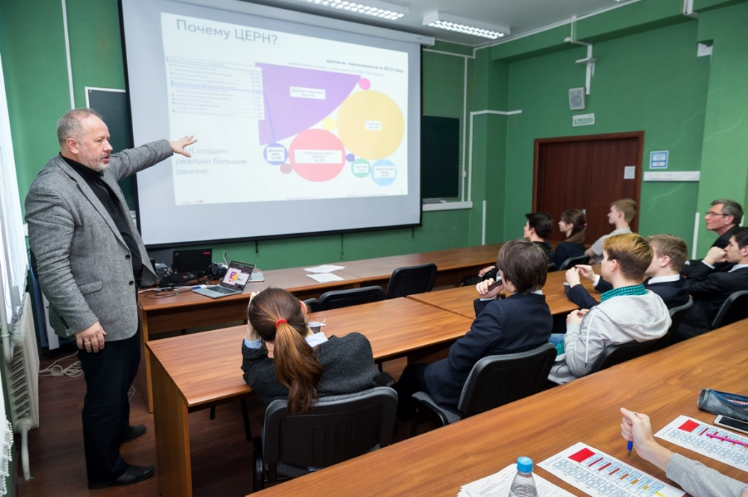 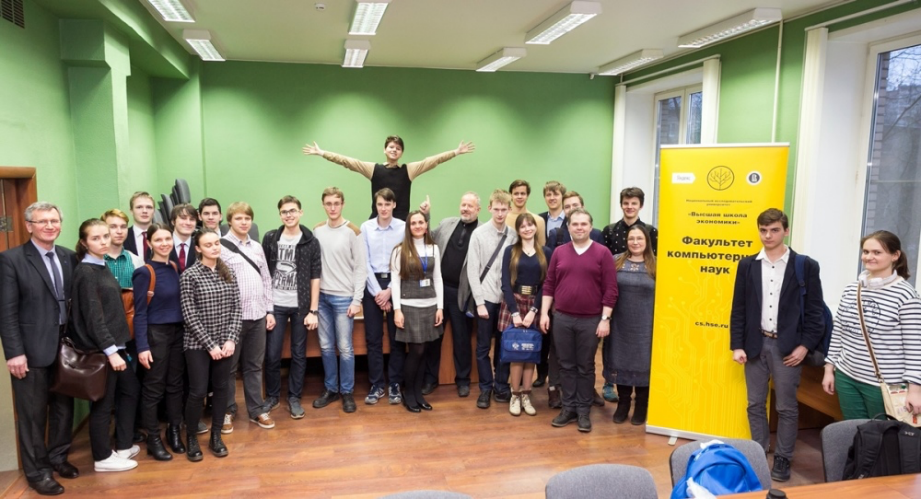 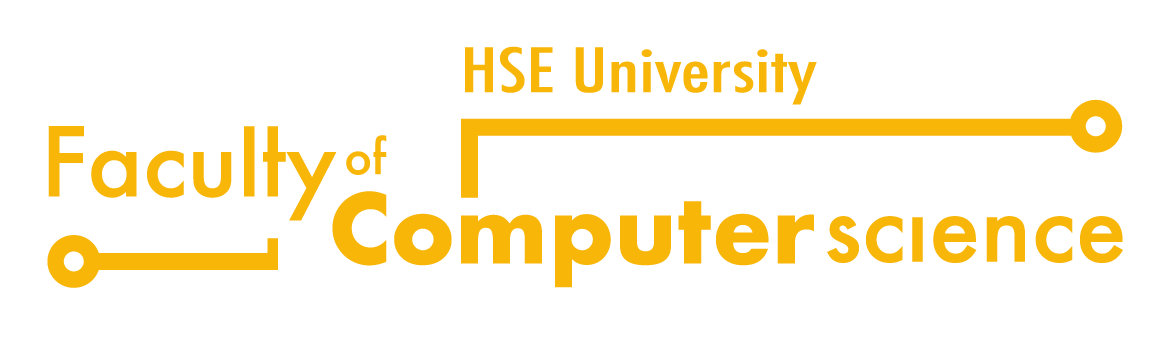 Биоинформатика на ФКН
Магистерская программа «Анализ данных в биологии и медицине»
Международная лаборатория биоинформатики
Научно-учебная лаборатория искусственного интеллекта для вычислительной биологии
Общефакультетский семинар по биоинформатике
Международная школа по биоинформатике (2020, 2021, 2022)
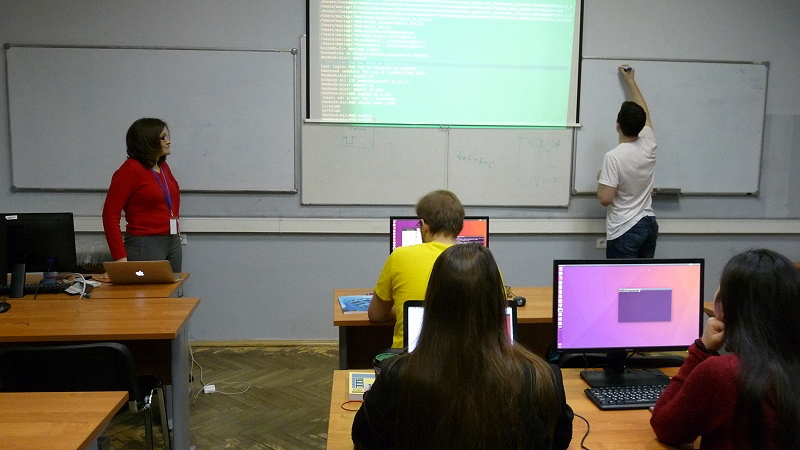 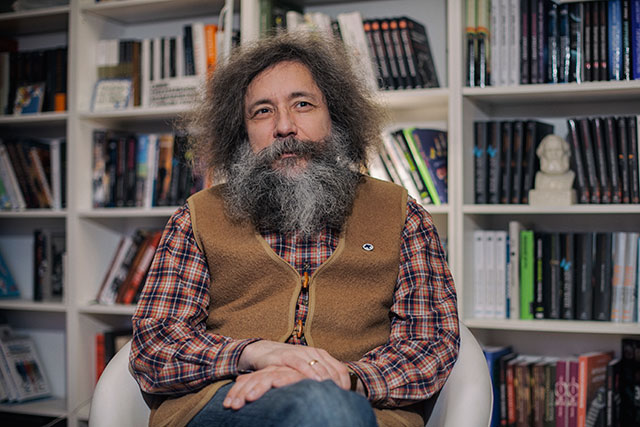 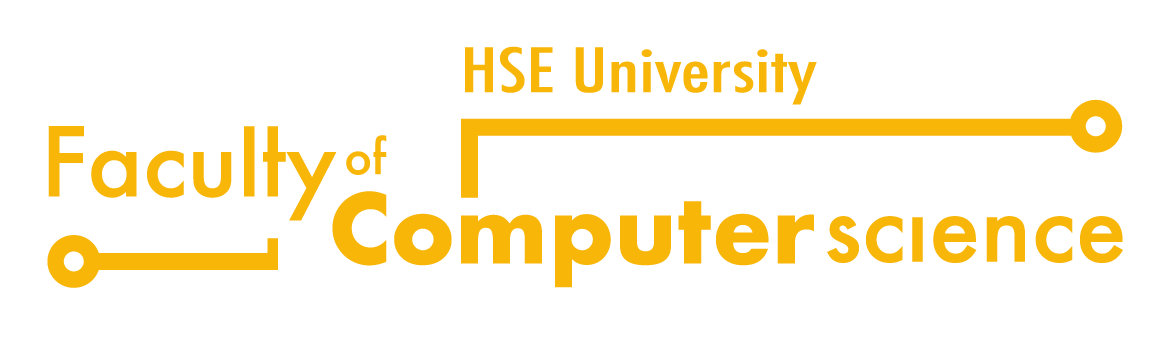 Международная мобильность
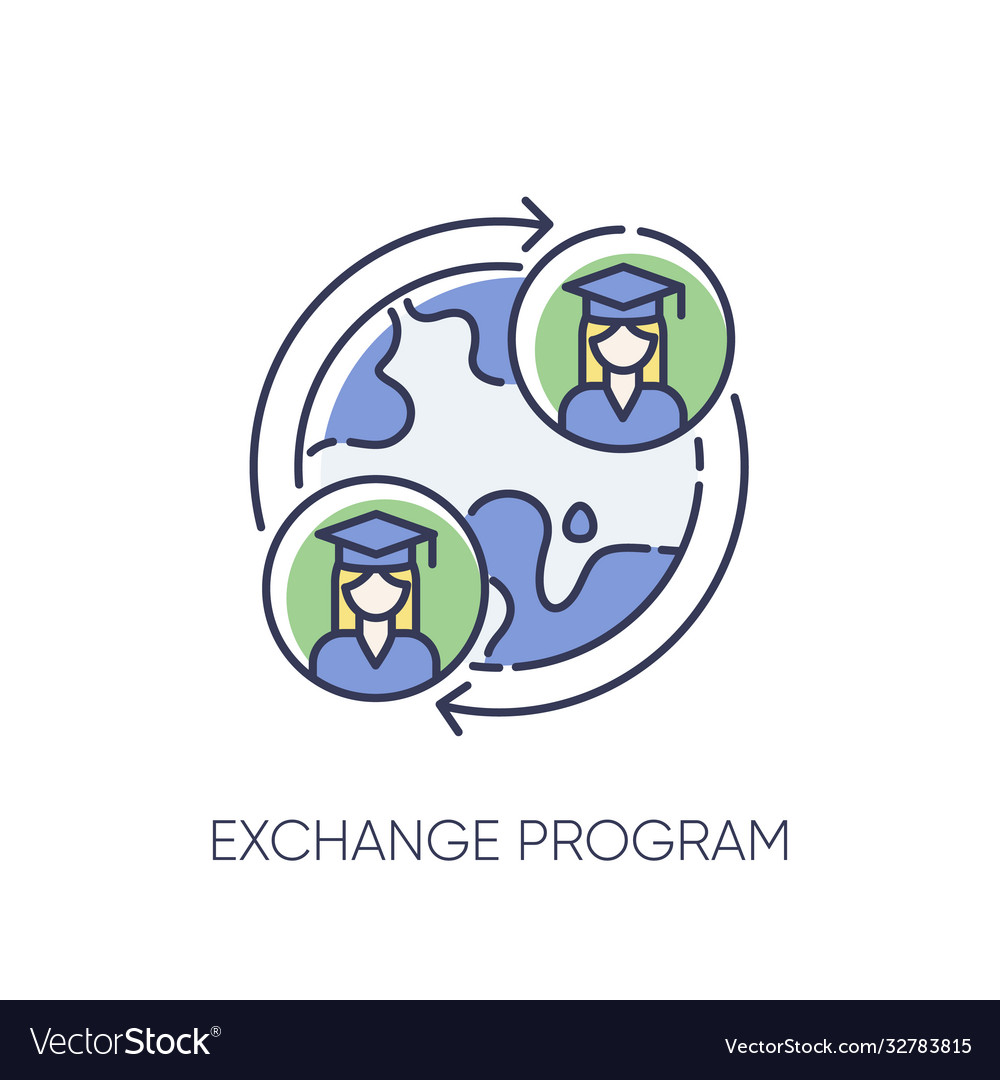 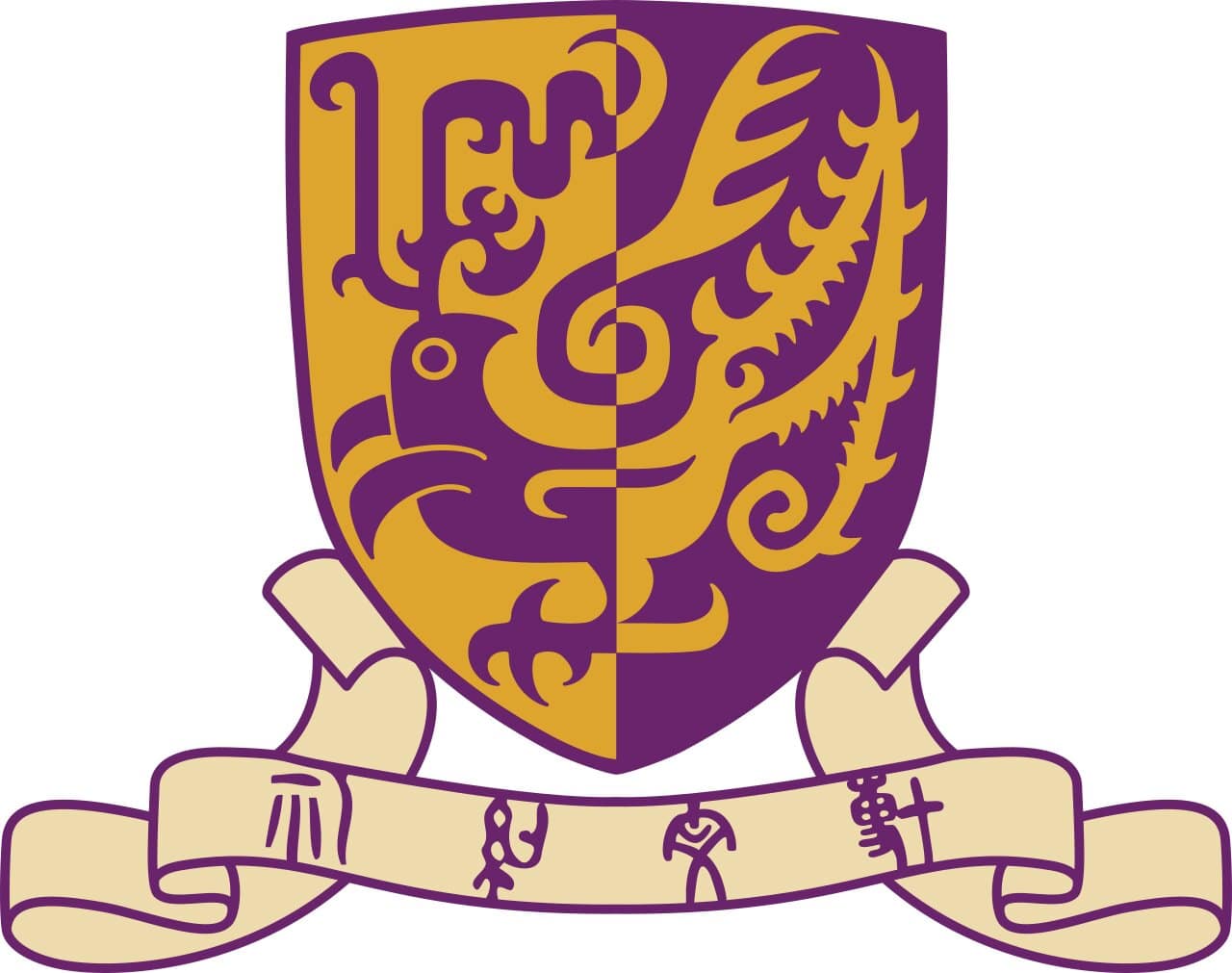 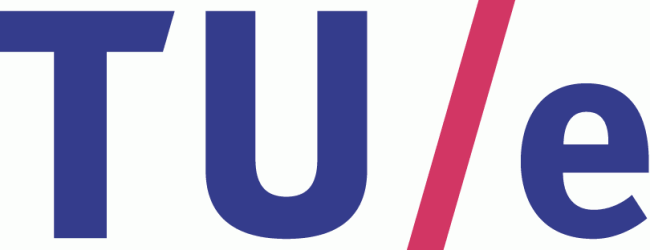 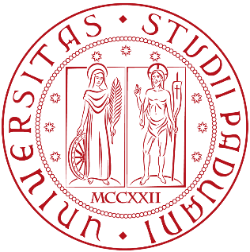 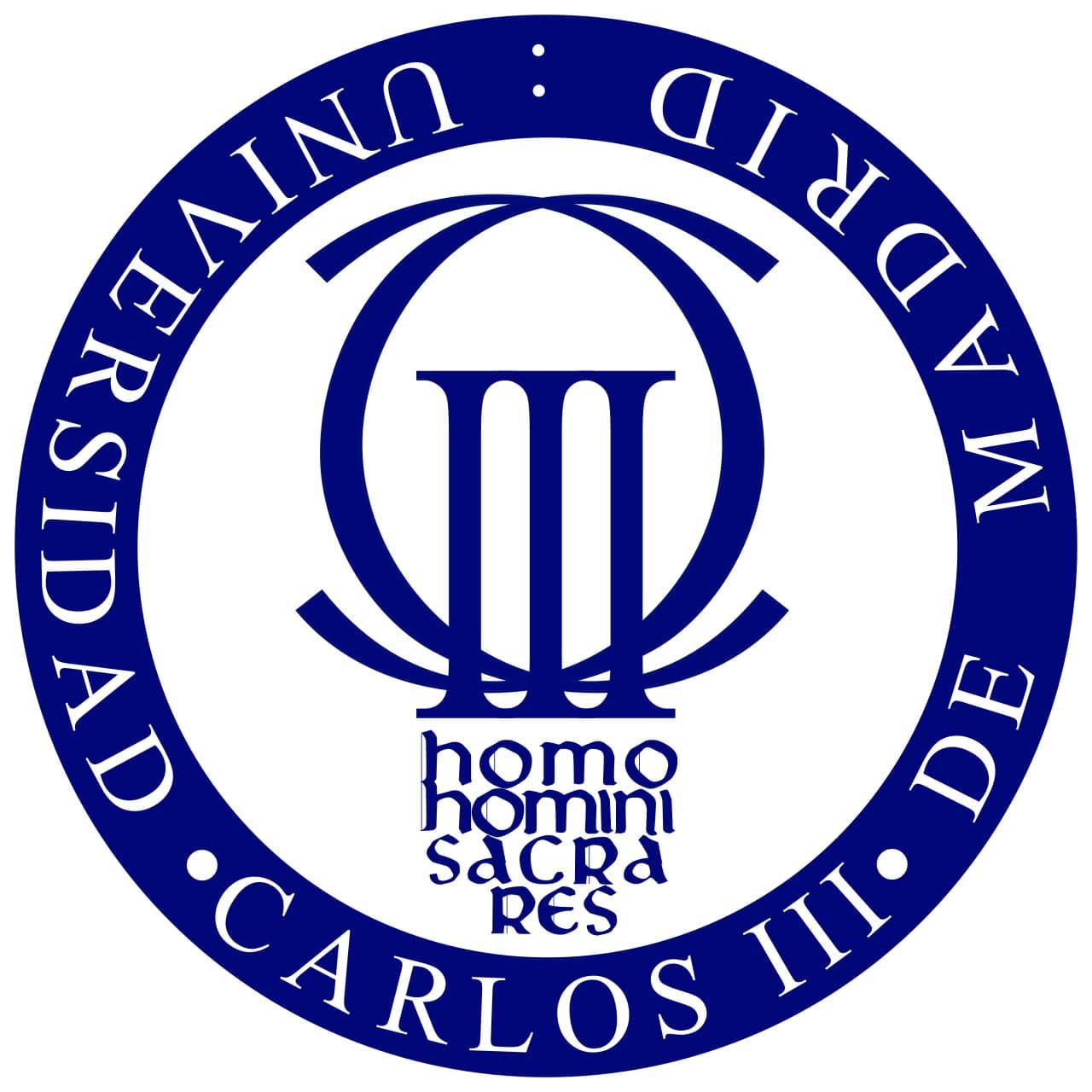 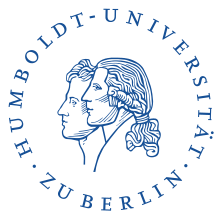 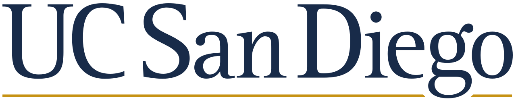 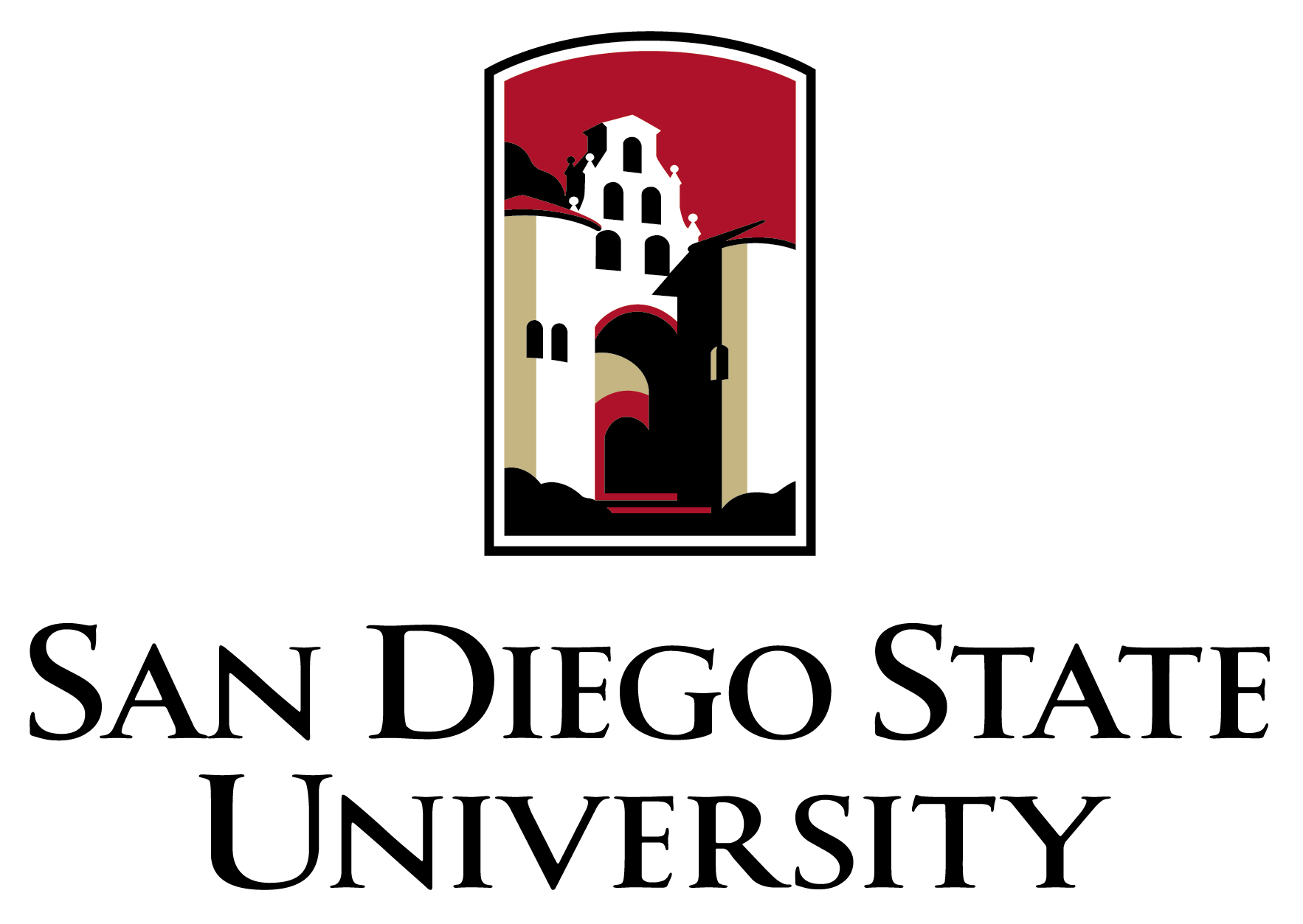 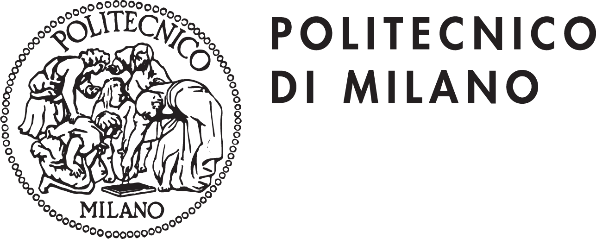 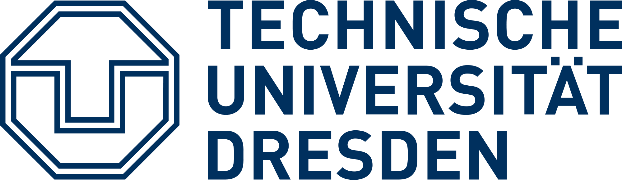 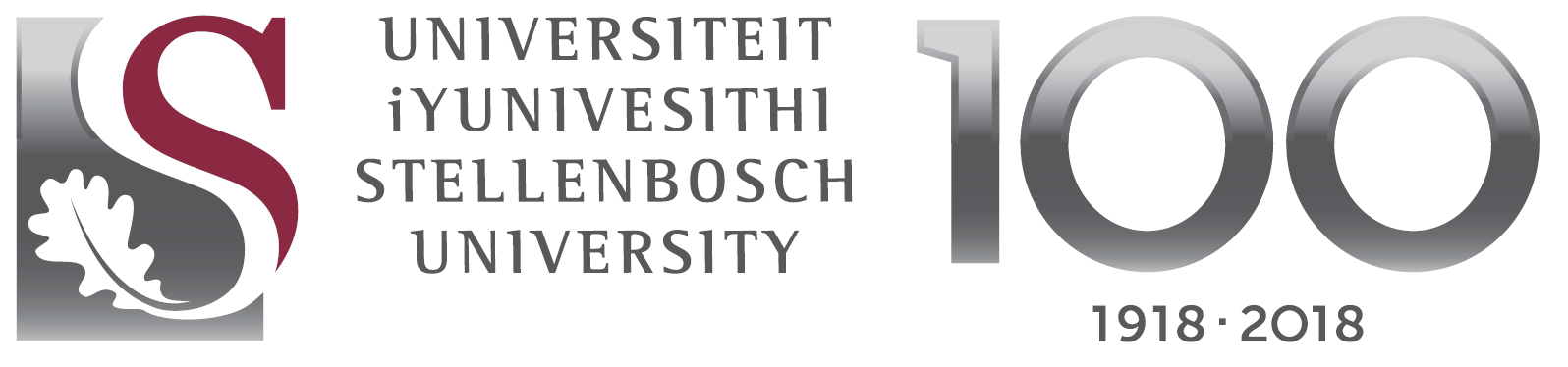 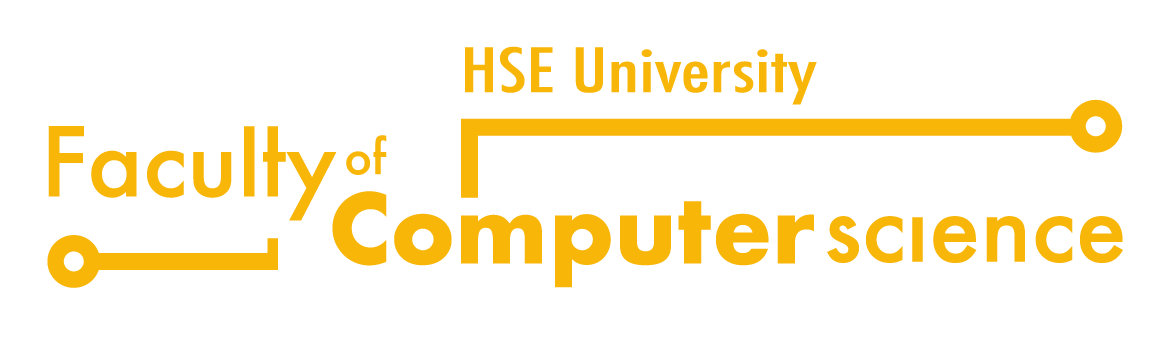 [Speaker Notes: Актуальность?]
Базовая кафедра Яндекс
Исследования в Яндексе
Обучающие программы Яндекса
Проекты и темы для КР и ВКР
Конференции и мероприятия
Стипендии Яндекса
Преподавание на факультете
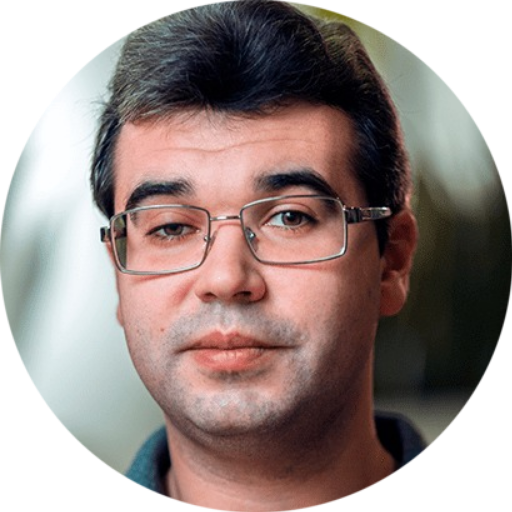 Максим Бабенко Заведующий кафедрой
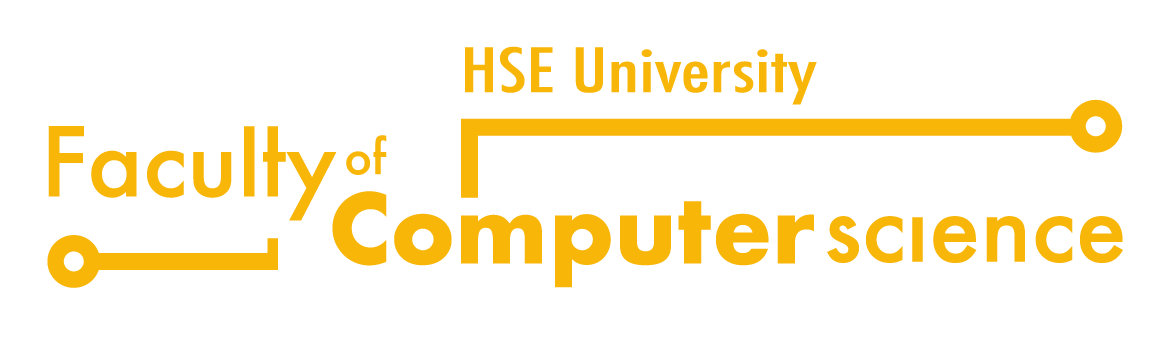 Базовая кафедра фирмы 1С
В сентябре 2020 года были объявлены первые лауреаты 1С:Стипендии
Разработка курса DevOps для онлайн-магистратуры
Программа стажировок для студентов ФКН
Методические материалы 1С
Проекты и темы для КР и ВКР
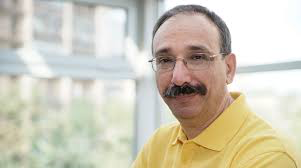 Борис НуралиевДиректор фирмы 1С
Заведующий кафедрой
Член попечительского совета ФКН
Факультативы:
«Технологии программирования», «Метапрограммирование», «Фронтенд-разработка на ReactJS», «Продвинутые алгоритмы и структуры данных», «Разработка для ядра Linux»
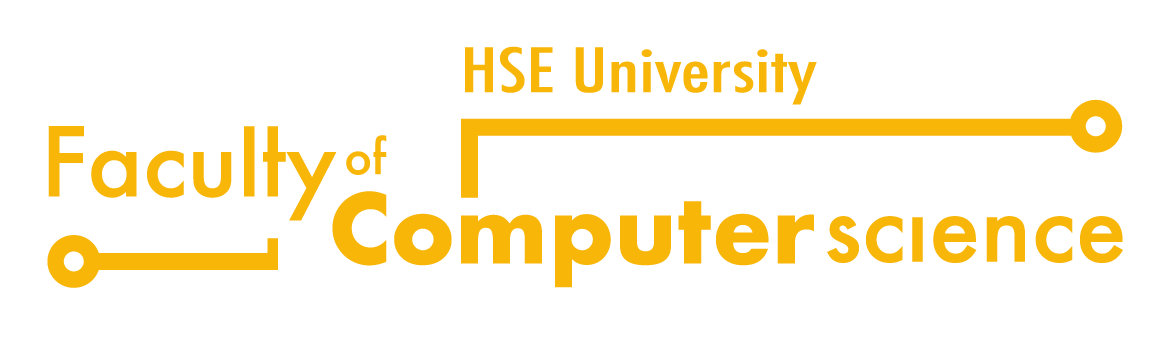 Базовая кафедра ГК «Открытие»
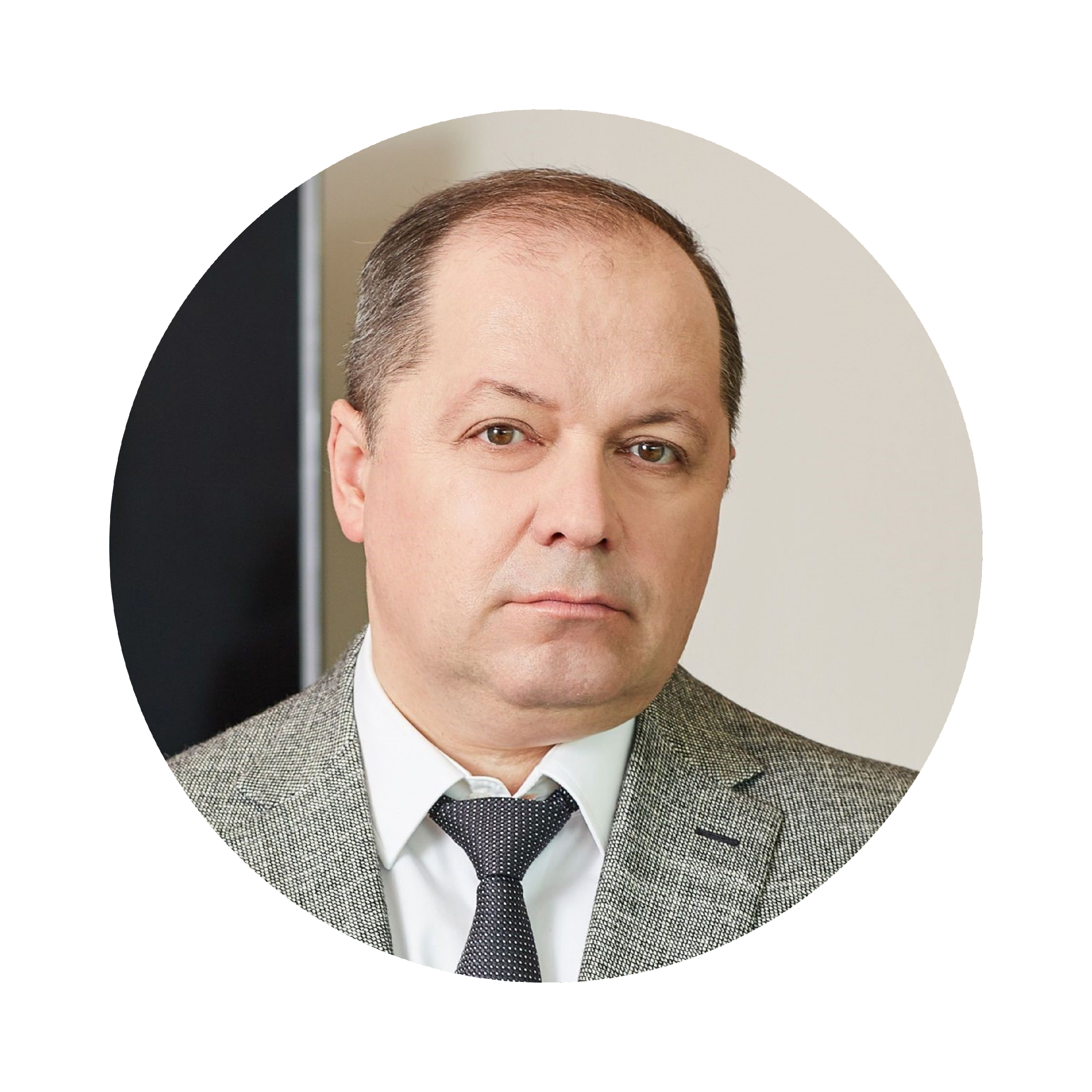 Цель кафедры — готовить высококвалифицированные кадры в сфере цифровых технологий, развивать компетенции в областях
управления разработкой цифровых продуктов и сервисов
анализа больших объемов данных и информационной безопасности
командной разработки
эксплуатации и масштабирования программных решений
Сергей Русанов
Заведующий кафедрой Член правления ПАО Банк «ФК Открытие»
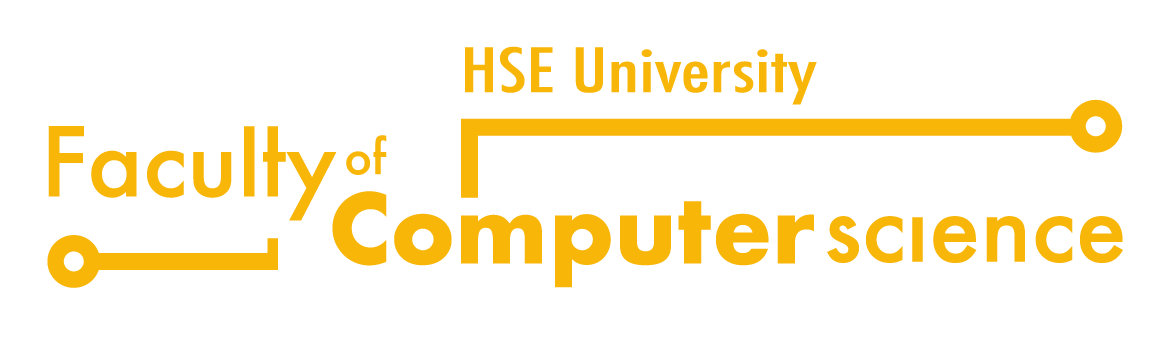 Базовая кафедра ИСП РАН
Базовая кафедра «Системное программирование»
Института системного программирования РАН имени В.П. Иванникова

Направления специализации кафедры:
операционные системы
компиляторные технологии
системная интеграция
прикладные программные комплексы
технологии и инструментальные средства разработки программ
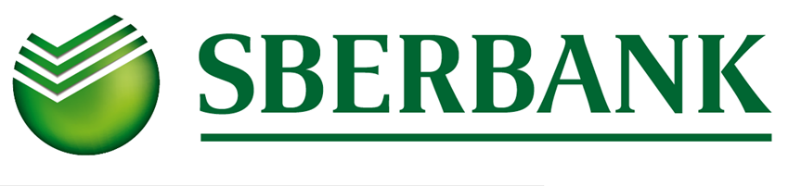 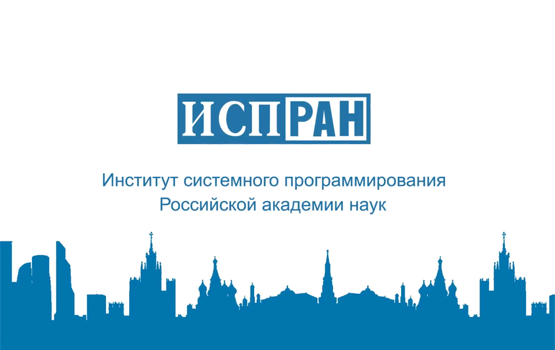 Магистерская программа «Системное программирование»
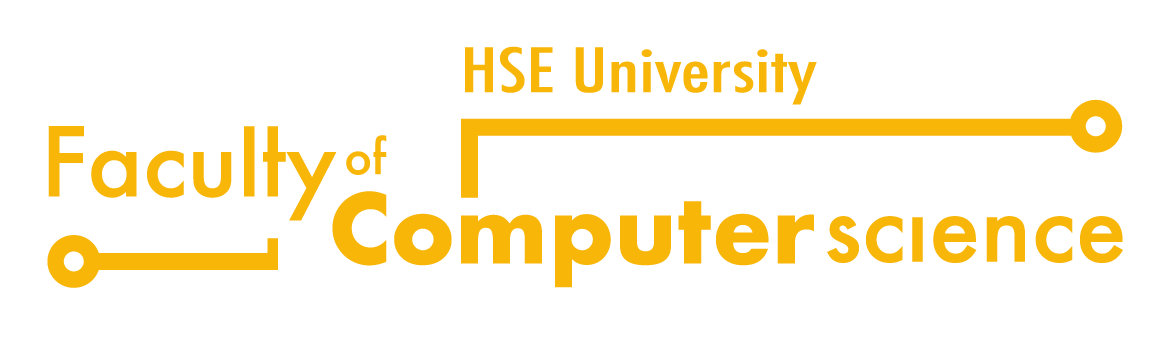 Базовая кафедра ИППИ РАН
Кафедра технологий моделирования сложных систем создана на базе Института проблем передачи информации им. А.А. Харкевича РАН — признанного мирового центра исследований по фундаментальным основам информационных технологий.
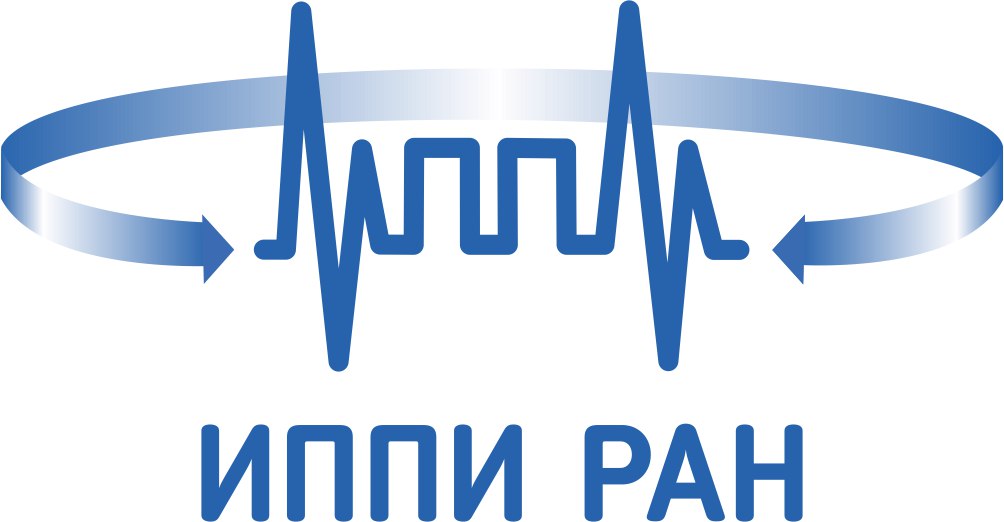 Специализация кафедры:       Методы метамоделирования 
Предсказательного моделирования.
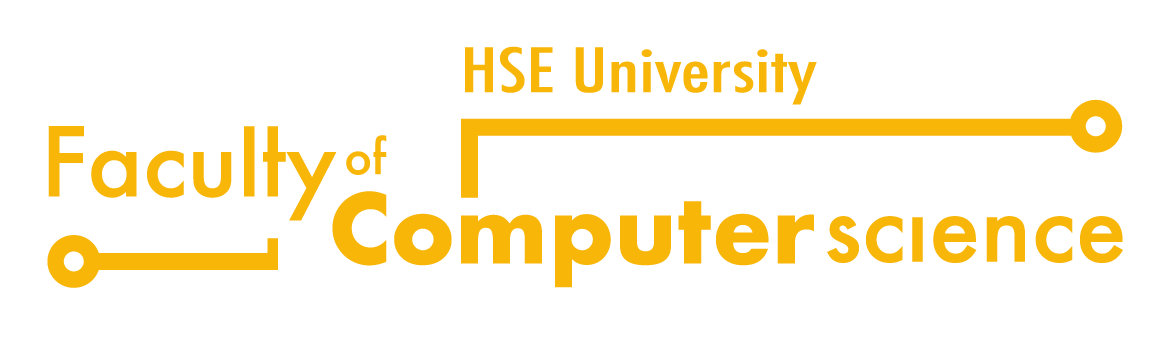 Базовая кафедра ФИЦ ИУ РАН
Базовая кафедра «Интеллектуальные технологии системного анализа и управления» ФИЦ «Информатика и управление» РАН. 

Миссия кафедры – обеспечение подготовки специалистов высокой квалификации, способных выполнять теоретические и прикладные исследования в области интеллектуальных технологий системного анализа и управления.
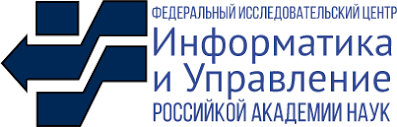 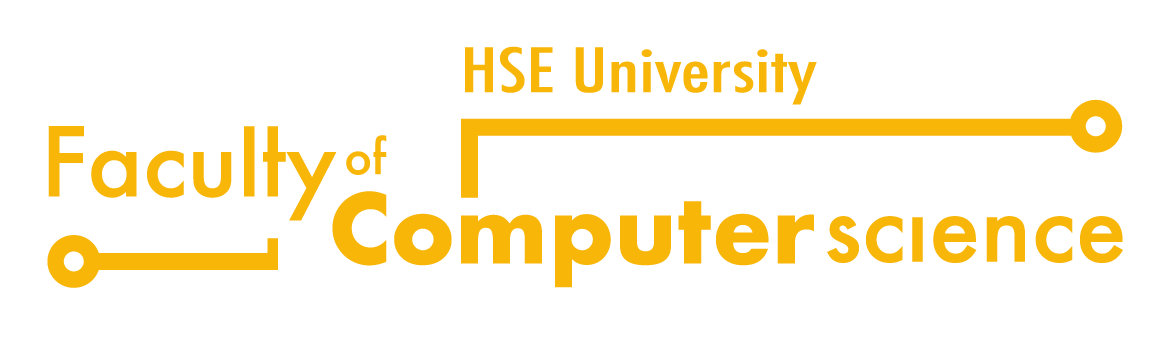 Сбер
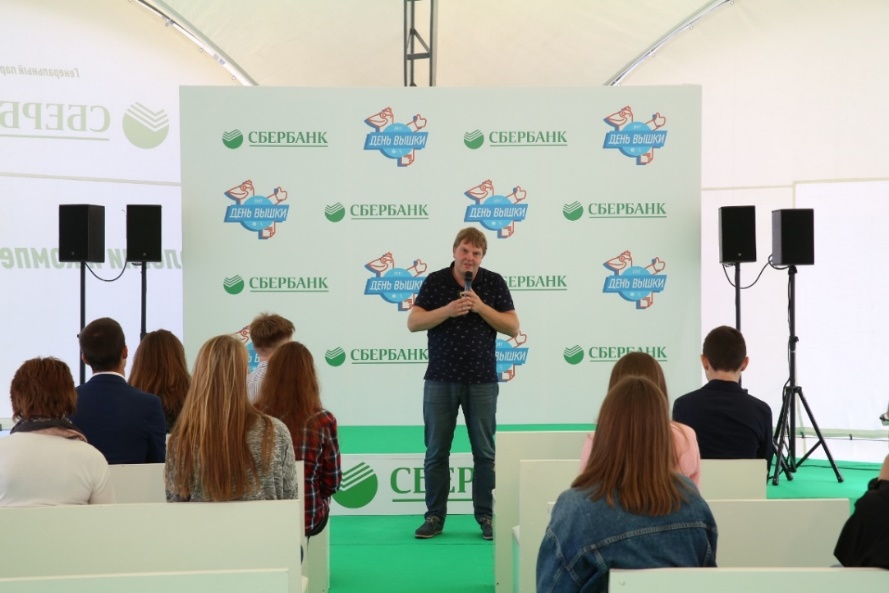 Проекты
IDAO 2018, 2019, 2020
Great Heart Hackathon
Лаборатория анализа данных в финансовых технологиях
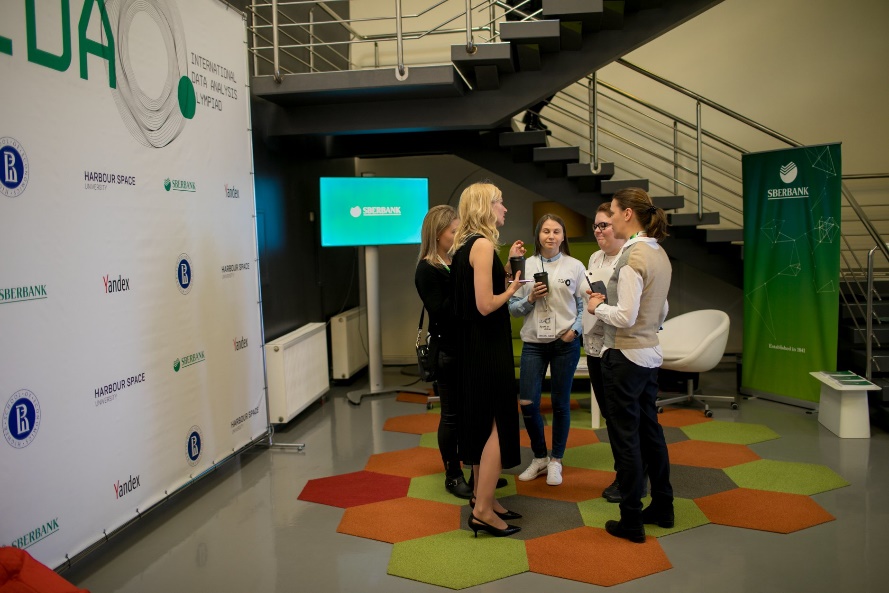 Магистратура «Финансовые технологии и анализ данных»
Прикладные знания от экспертов из индустрии
Сбер оплачивает обучение части студентов
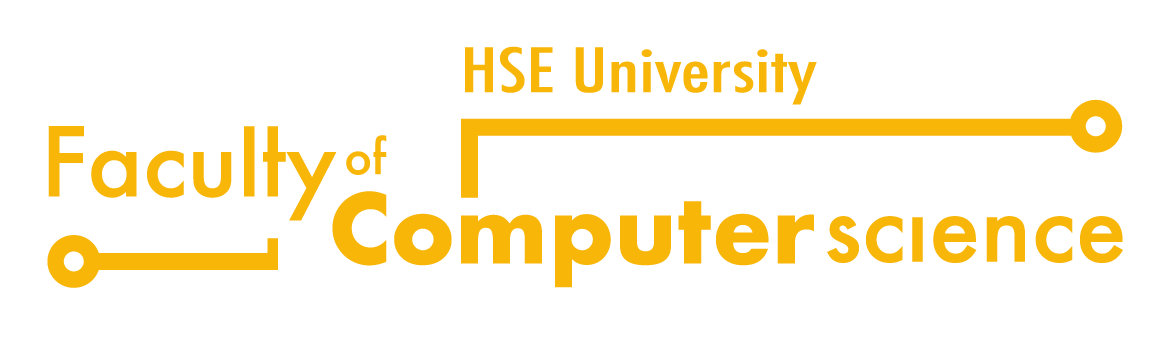 Практика для студентов
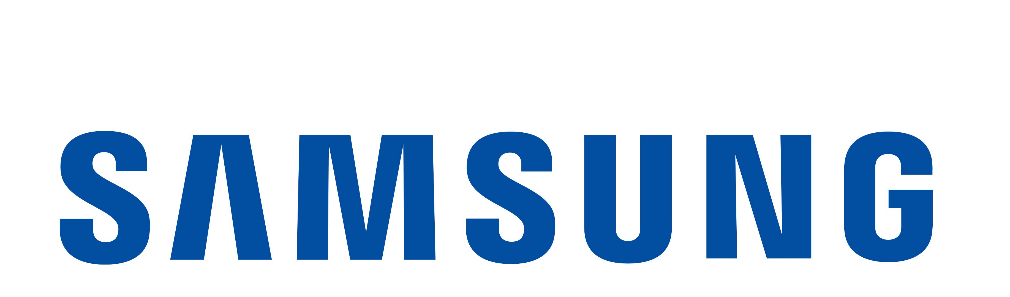 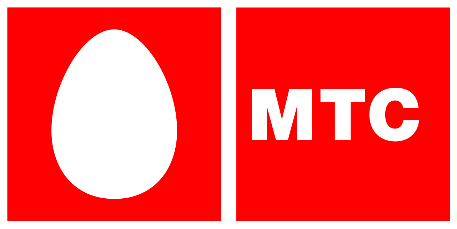 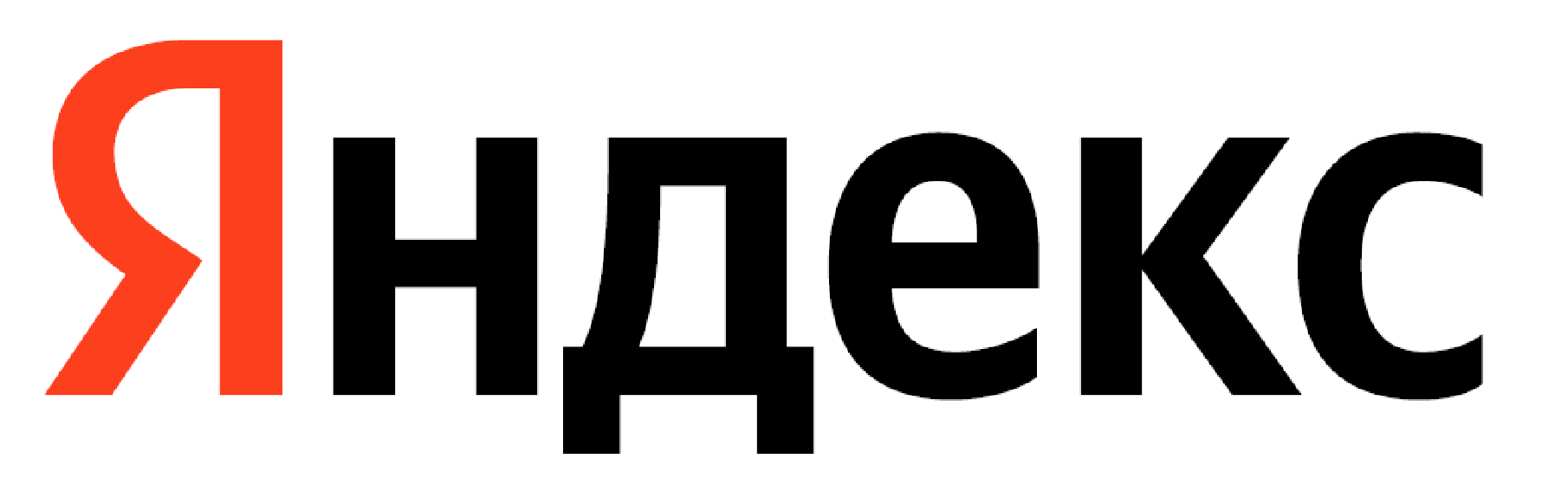 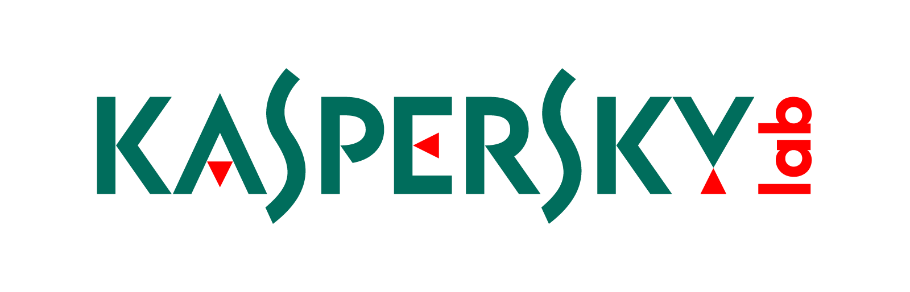 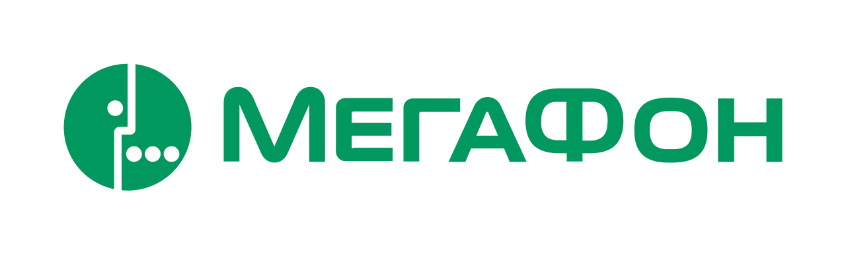 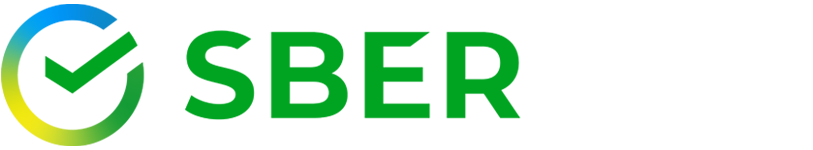 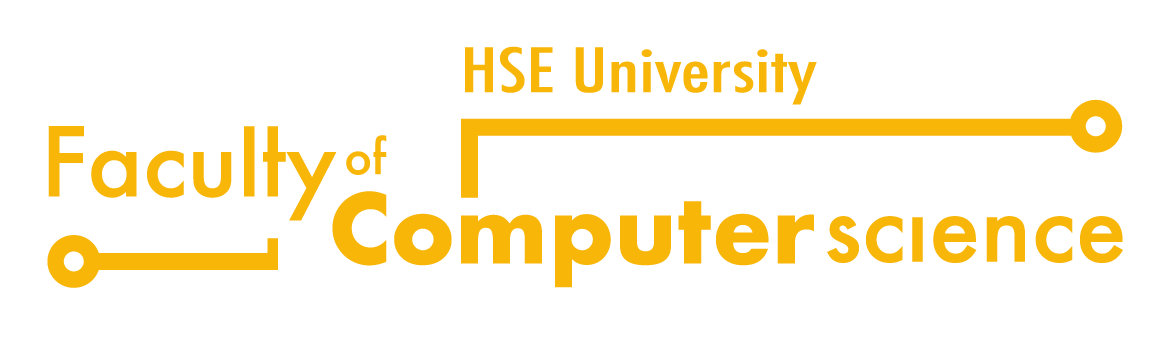 Стипендии
Стипендия имени Ильи Сегаловича (за успехи в учебе и научной деятельности)

Стипендия для олимпиадников первого курса 

1С:Стипендия (за успехи в выполнении проектов от фирмы 1С)

Стипендия Института системного программирования им. В. П. Иванникова РАН

Стипендия Яндекса за успехи в спортивном программировании

Стипендия для медалистов Международной олимпиады школьников

Именная стипендия за вклад в научную деятельность

Стипендия «Лучший учебный ассистент»

Стипендия для участников международной мобильности

Стипендия «Молодой предприниматель»

Стипендия CoCoS

Стипендия за отличную учебу
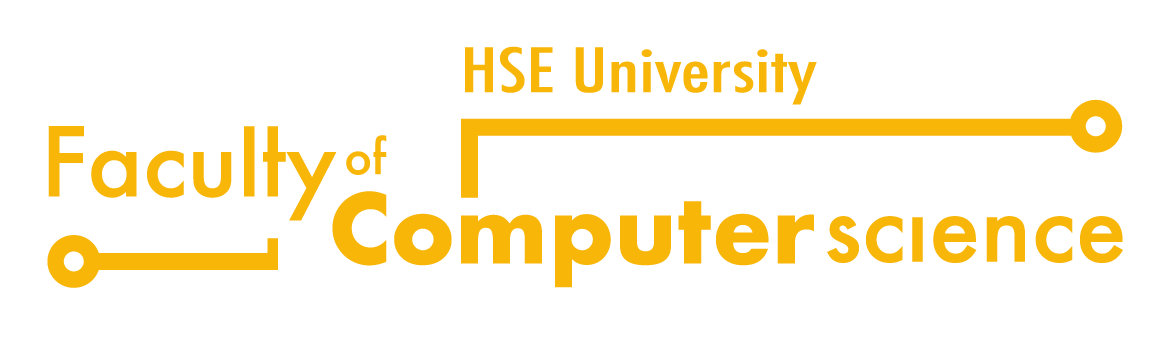 [Speaker Notes: Обновить]
Стипендия имени 
Ильи Сегаловича
Стипендия имени Ильи Сегаловича предназначена для поддержки увлеченных технологиями и наукой студентов и аспирантов
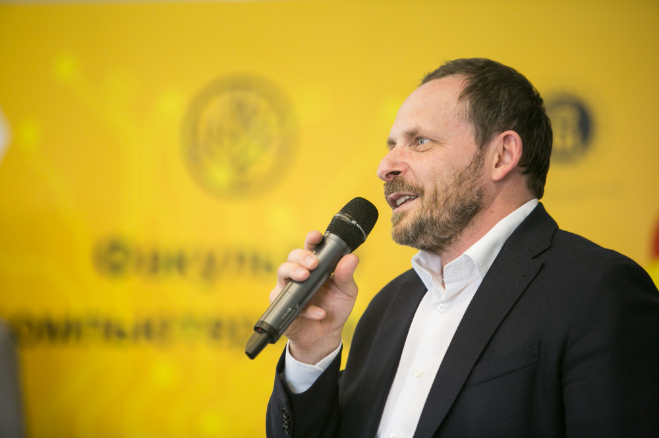 Ежегодно 16 стипендий
в 2015–2022 годах 128 лауреатов
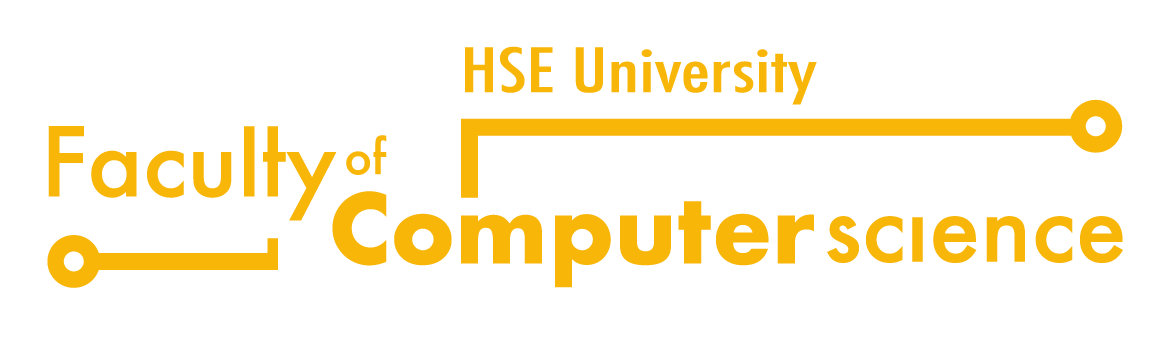 Центр студенческих олимпиад
В рамках факультета действует Центр студенческих олимпиад, участники которого занимают призовые места на престижных международных соревнованиях
2020
2022
2021
2019
2017
2018
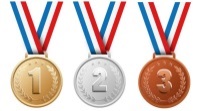 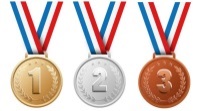 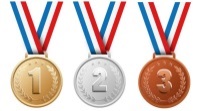 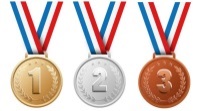 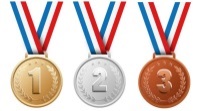 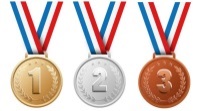 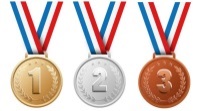 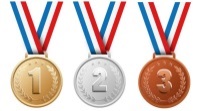 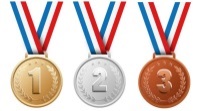 IMC
IMC
ICPC
IMC
ICPC
ICPC
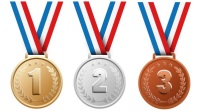 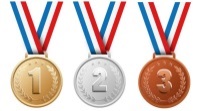 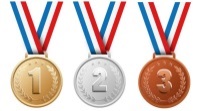 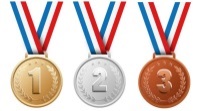 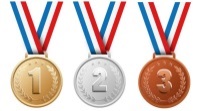 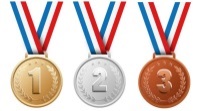 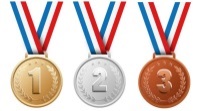 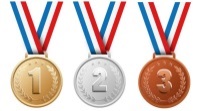 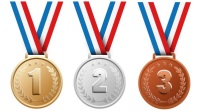 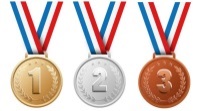 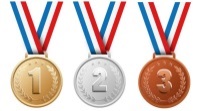 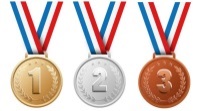 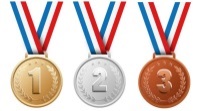 Олимпиада Войтеха Ярника
(Чехия)
Олимпиада Войтеха Ярника
(Чехия)
IMС
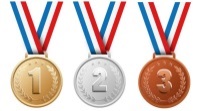 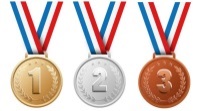 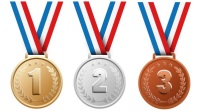 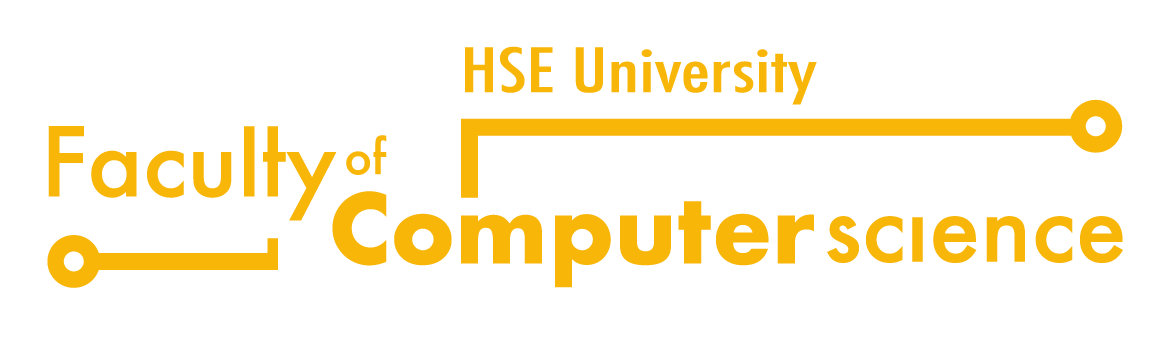 [Speaker Notes: Обновить]
Центр студенческих олимпиад
В ноябре 2020 Иван Сафонов, Рамазан Рахматуллин и Максим Гороховский выиграли Moscow Regional Contest – ¼ финала ICPC

На IMС 2021 Иван Сафонов, Даниил Иваник и Фёдор Куянов получили золотые медали; Михаил Петров получил серебряную медаль

В 2021 на ¼ финала ICPC победила команда ФКН (Иван Сафонов, Тимофей Федосеев и Максим Гороховский)

На IMС 2022 один студент ФКН завоевал первое место с отличием, шесть студентов — первое место и один студент — второе
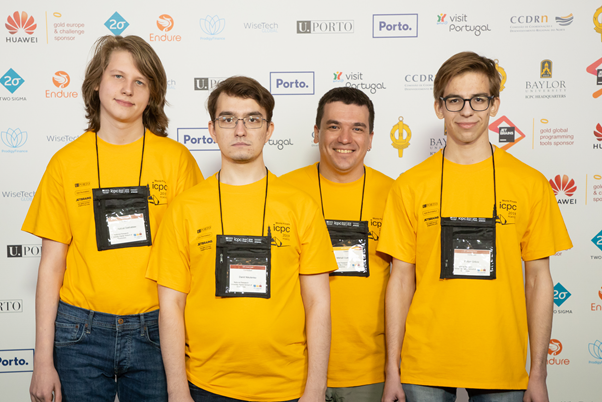 Студенты ФКН Филипп Грибов, Даниил Николенко
Асхат Сахабиев. Тренер – Михаил Густокашин
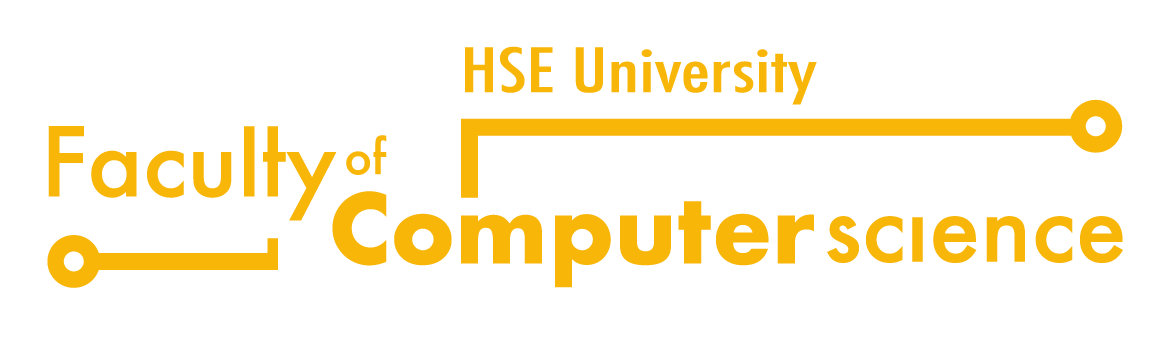 Стипендия за успехи 
в спортивном программировании
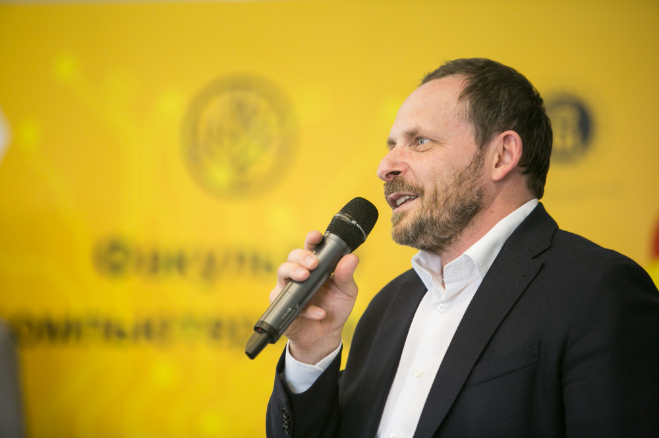 Могут претендовать:
Студенты НИУ ВШЭ очной формы обучения, состоящие в команде, получившей не ранее, чем за год до начала выплат стипендии, право принять участие в  Northern Eurasia Programming Contest
Назначается четыре раза в год:
с ноября по декабрь;
с января по март;
с апреля по июнь;
с сентября по октябрь.
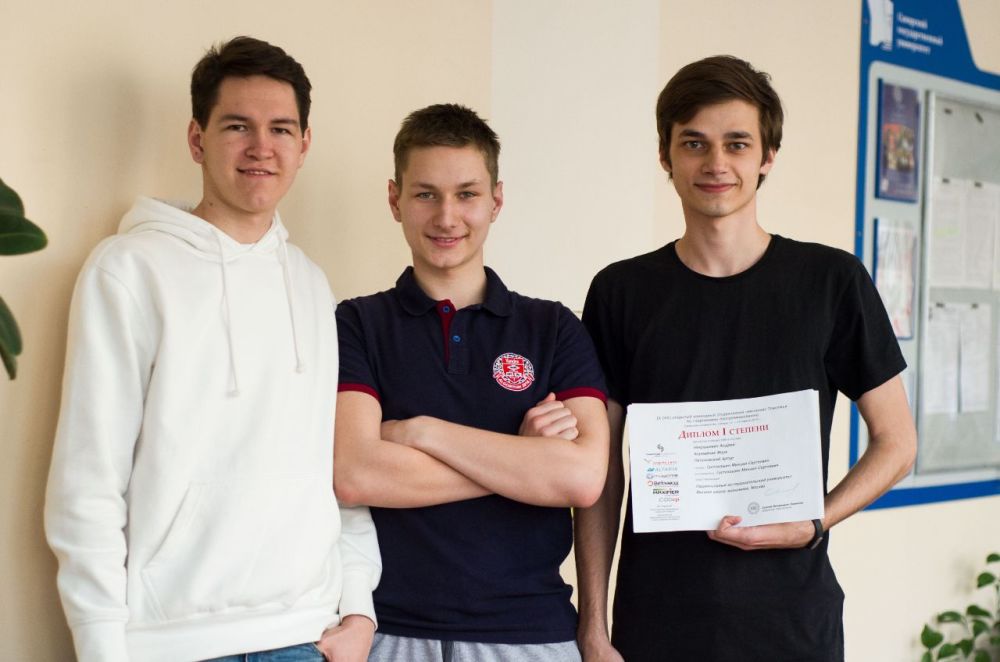 Размер стипендии — 15 000 рублей
Повышенная — 30 000 рублей
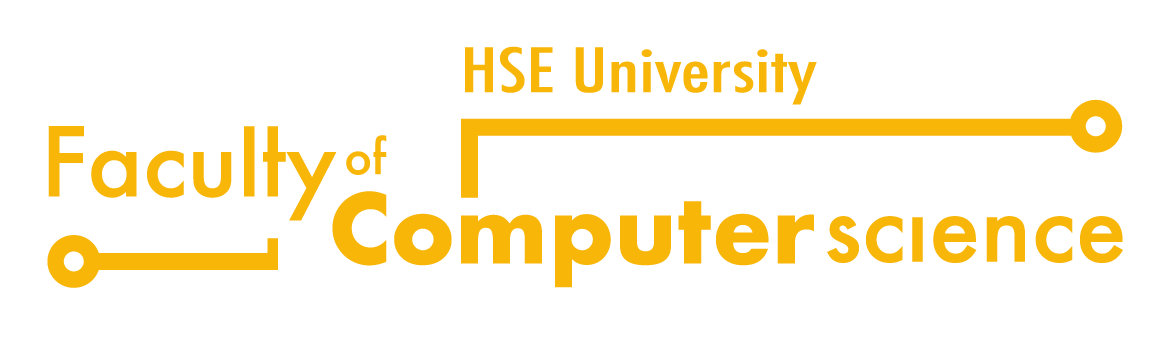 Стипендия 
для первокурсников ФКН
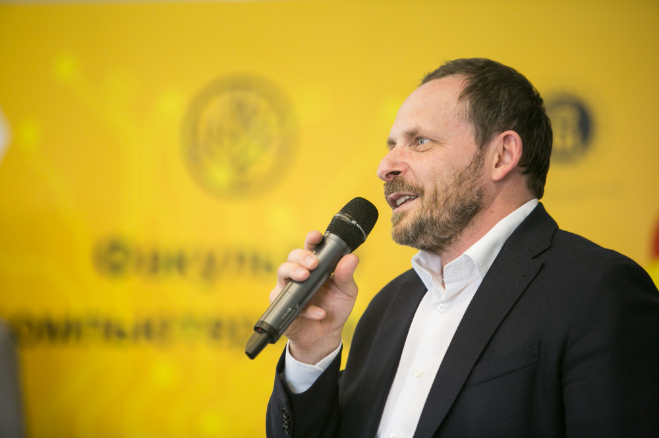 Стипендия Яндекса
для победителей и призеров заключительного этапа Всероссийской олимпиады школьников по информатике, математике и физике




Стипендия для медалистов международных олимпиад школьников — 20 000 руб для студентов, получивших золотую, серебряную или бронзовую медаль на International Olympiad in Informatics/International Mathematical Olympiad/International Physics Olympiad
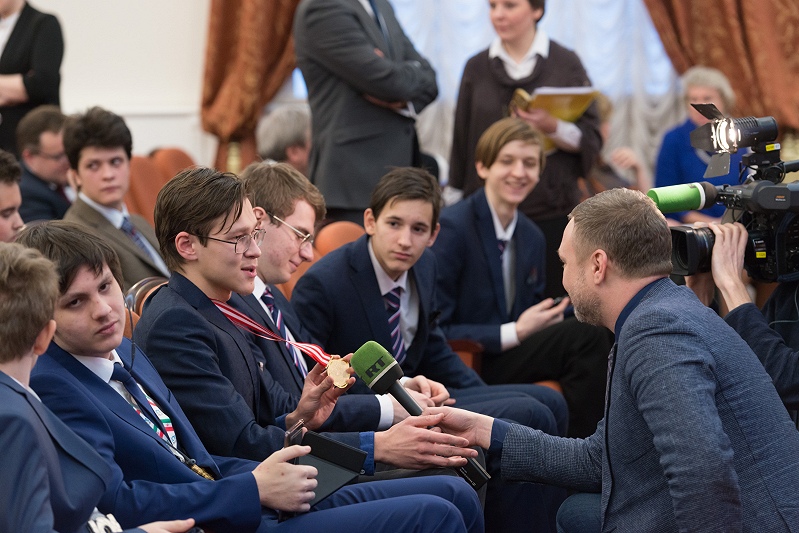 Победителям 20 000 рублей
Призерам 12 000 рублей
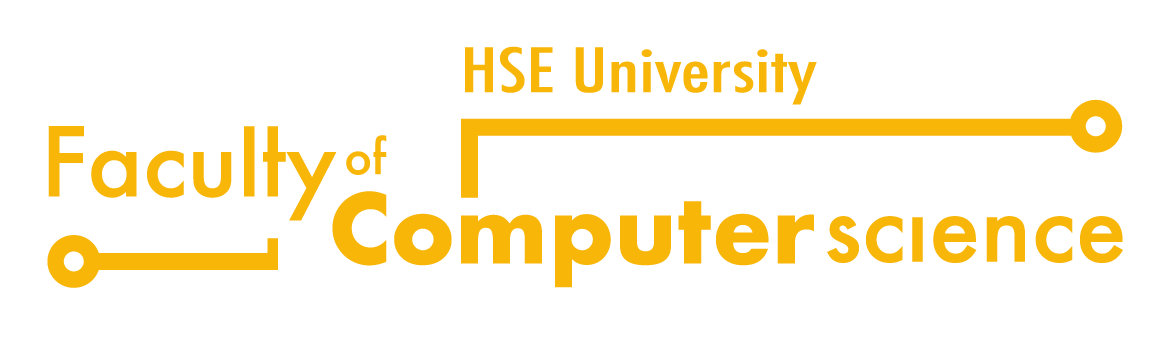 Клуб хакатонщиков
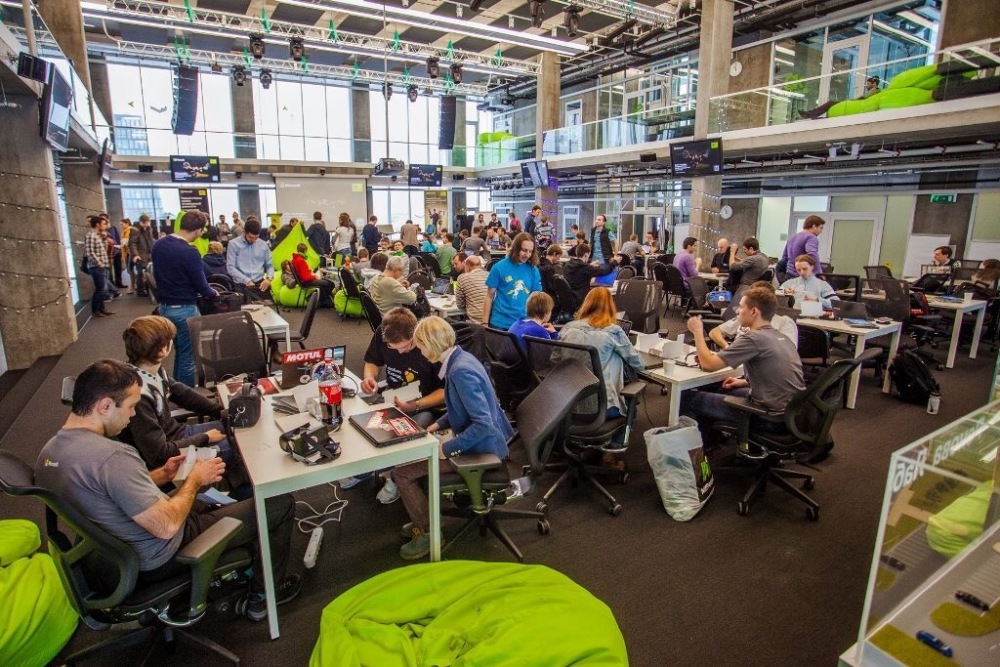 Core Team состоит из студентов ФКН — опытных участников хакатонов и экспертов-волонтеров

Клуб хакатонщиков поможет вам:
начать участвовать в хакатонах
«прокачать» навыки
найти команду
готовиться к хакатону вместе
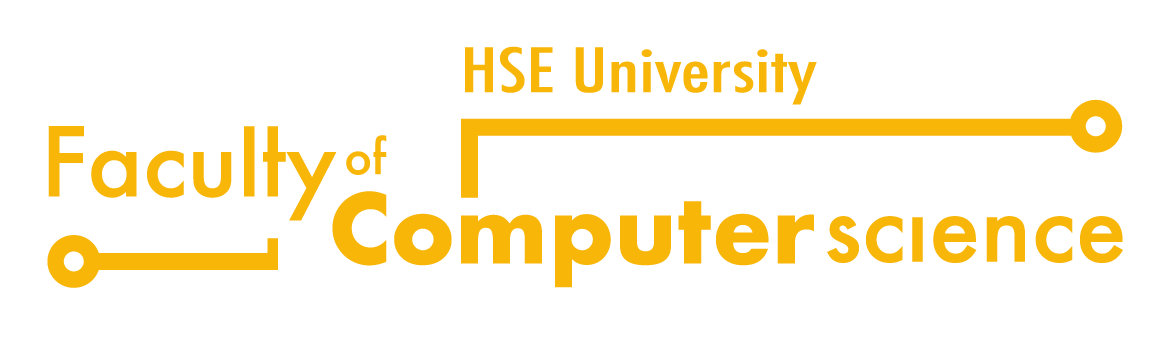 Онлайн-курсы
Платформа Stepik
Введение в программирование (C++)
Введение в базы данных
Обработка изображений
Платформа «Открытое образование»
Python
Искусственный интеллект
Математическая статистика
А/В тестирование
Анализ данных
Машинное обучение
Цифровая грамотность (курсы Data Culture)
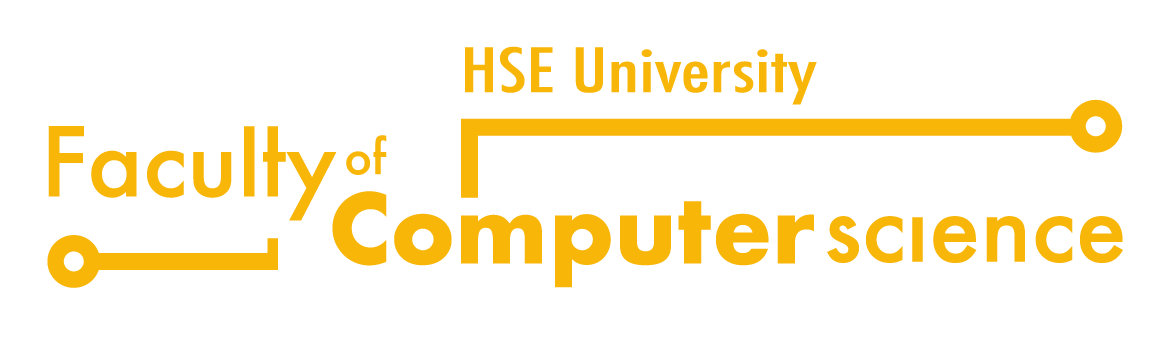 [Speaker Notes: Актуальность?]
Онлайн-магистратура
Master of Data Science
Первая в России магистерская программа, реализованная полностью в онлайн-формате
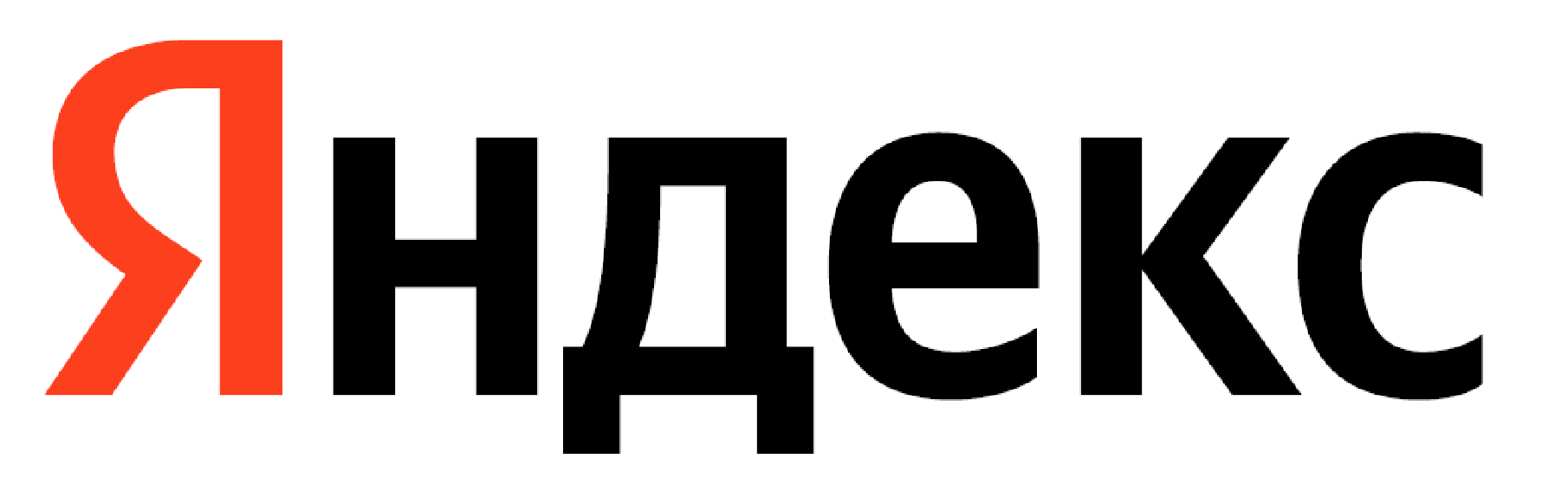 32 онлайн-курса по четырем блокам
Три трека
Математика
Программирование
Data Scientist
Machine Learning Engineer
Researcher in Data Science
Профессиональный блок
Проектный 
 блок
Особенности программы
Лайв-сессии и вебинары
Общение в Slack и Zoom
Задания, оцениваемые преподавателями
Прикладные проекты
Прием на программу осуществляется два раза в год
зимой
осенью
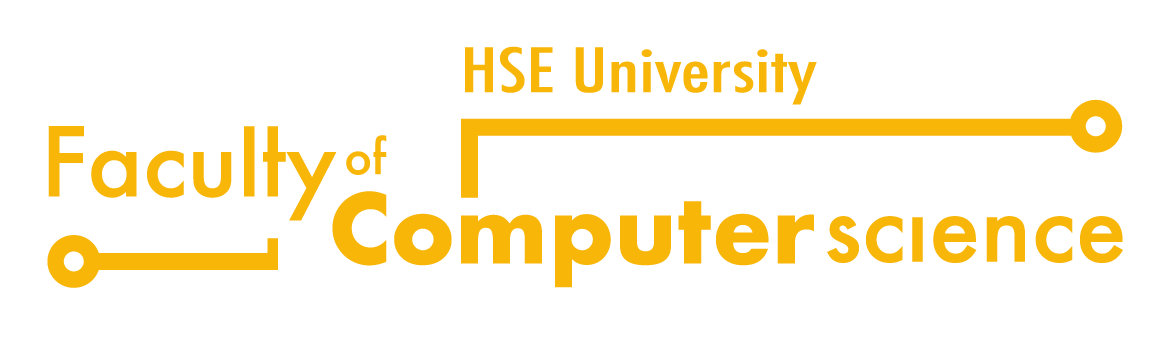 [Speaker Notes: Обновить]
ИТ-лекторий
Лекции от сотрудников ведущих ИТ-компаний

Примеры:

Базы данных, как делать НЕ надо, Wildberries
Самые громкие киберинциденты последних двух лет, Лаборатория Касперского
Использование TensorFlow для анализа языка и «умных» ответов на запросы, Google Research
What are internships really like?, Facebook
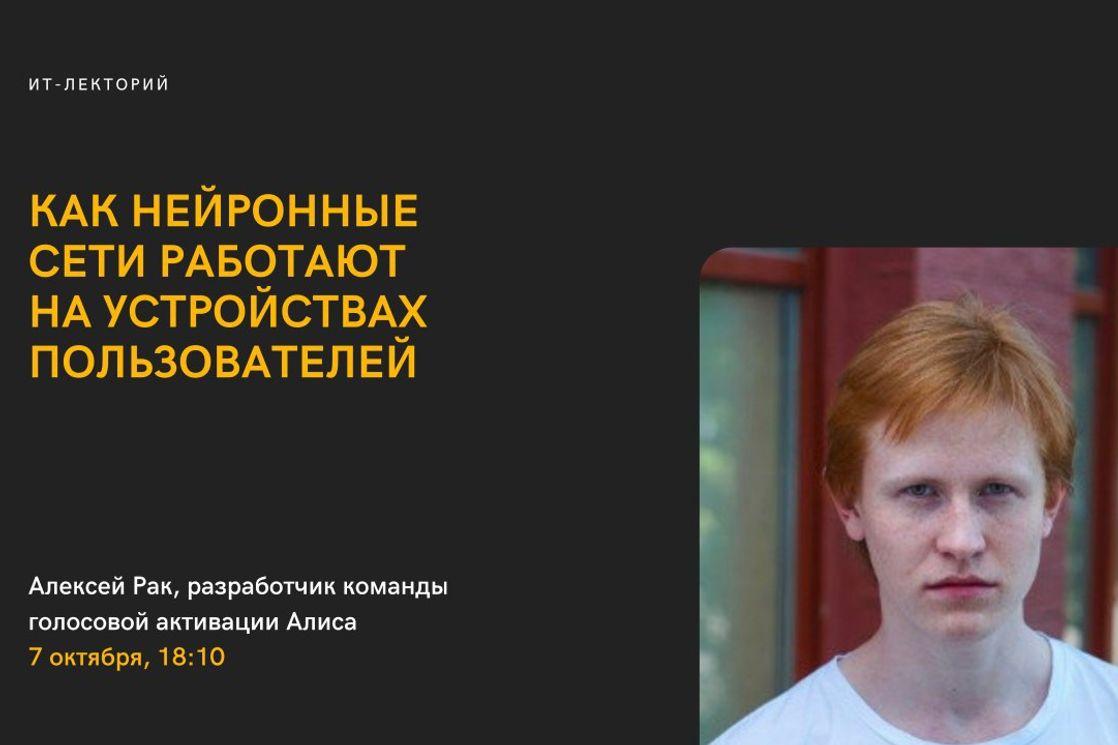 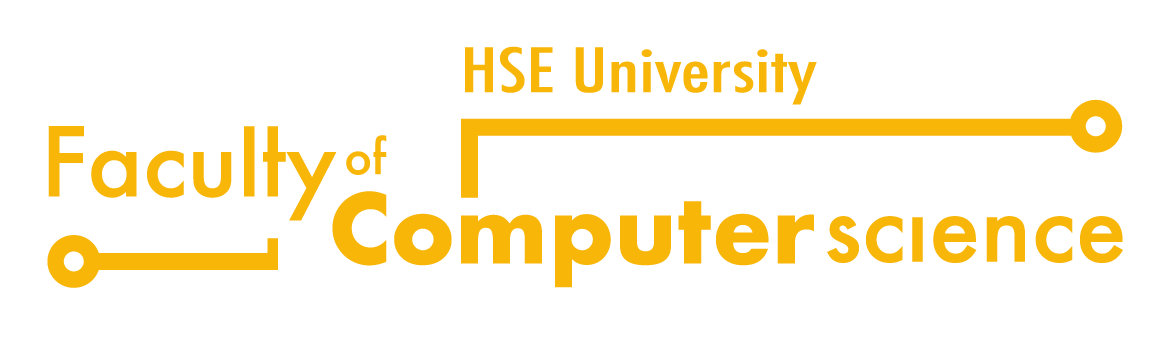 Майская смена в «Сириусе»
Совместный проект факультета компьютерных наук 
и факультета математики НИУ ВШЭ

Образовательная программа включает в себя лекции, семинары, практические мастер-классы, лекции учёных 
и представителей IT-компаний
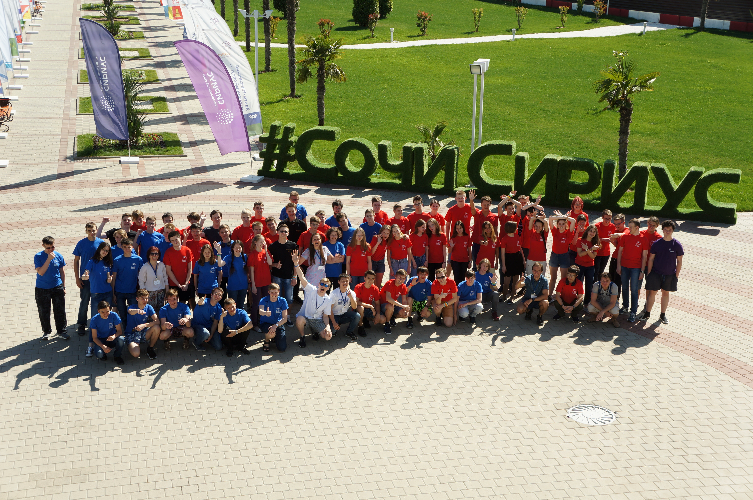 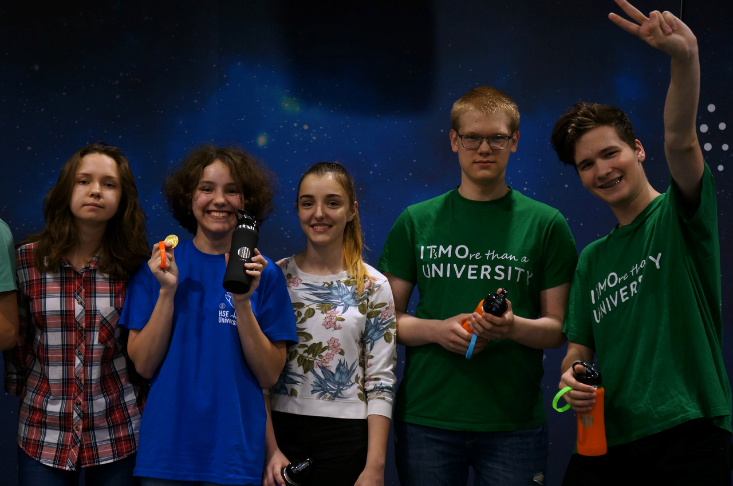 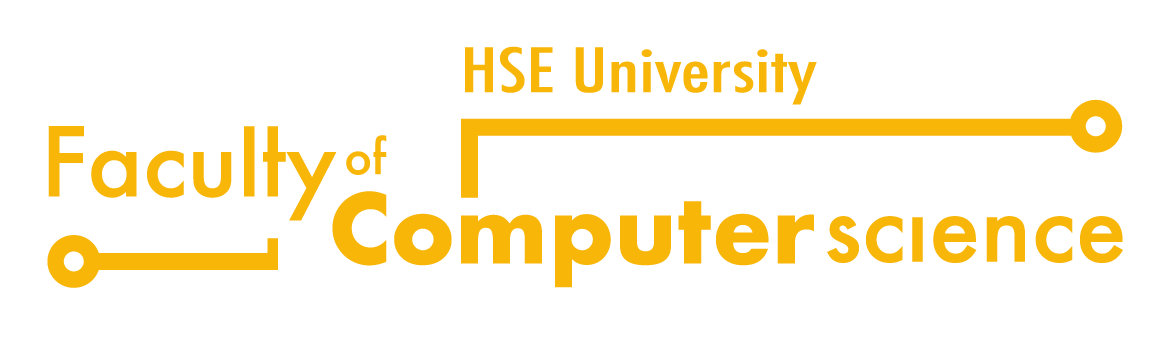 Летняя школа по разработке мобильных приложений
Направления: разработка приложений для iOS и Android, Kotlin, UI/UX-разработка

18–29 июля 2022

19 участников
школьники 9–11 классов
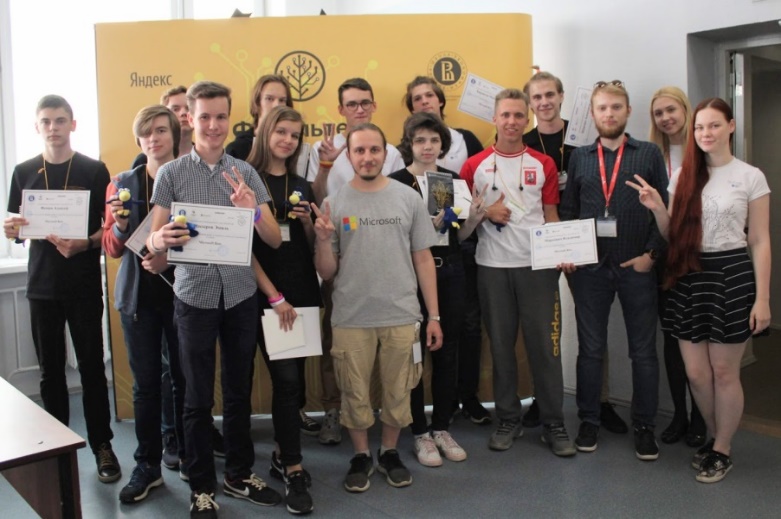 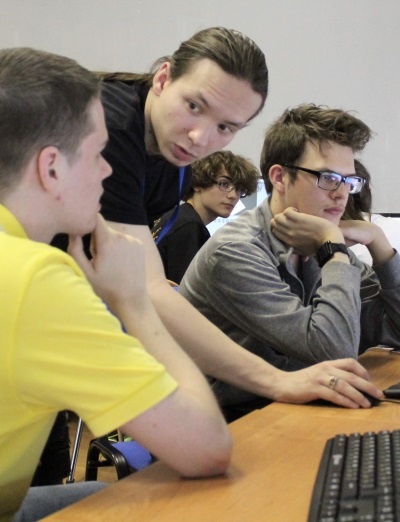 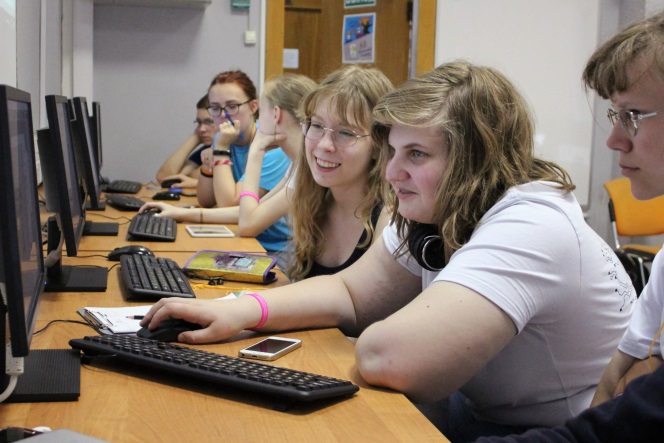 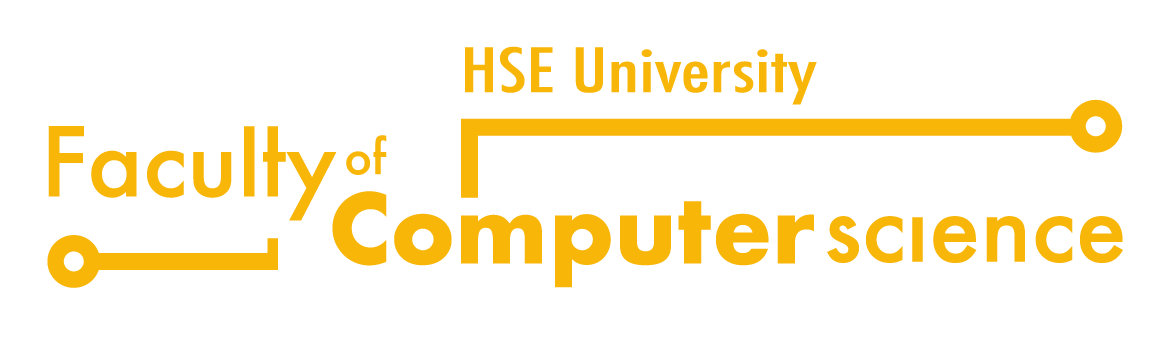 [Speaker Notes: Обновить]
Проект «Я — айтишник»
Рассказы студентов Вышки школьникам Москвы о компьютерных науках, программировании, стажировках 
в ИТ-компаниях, научных работах и проектах
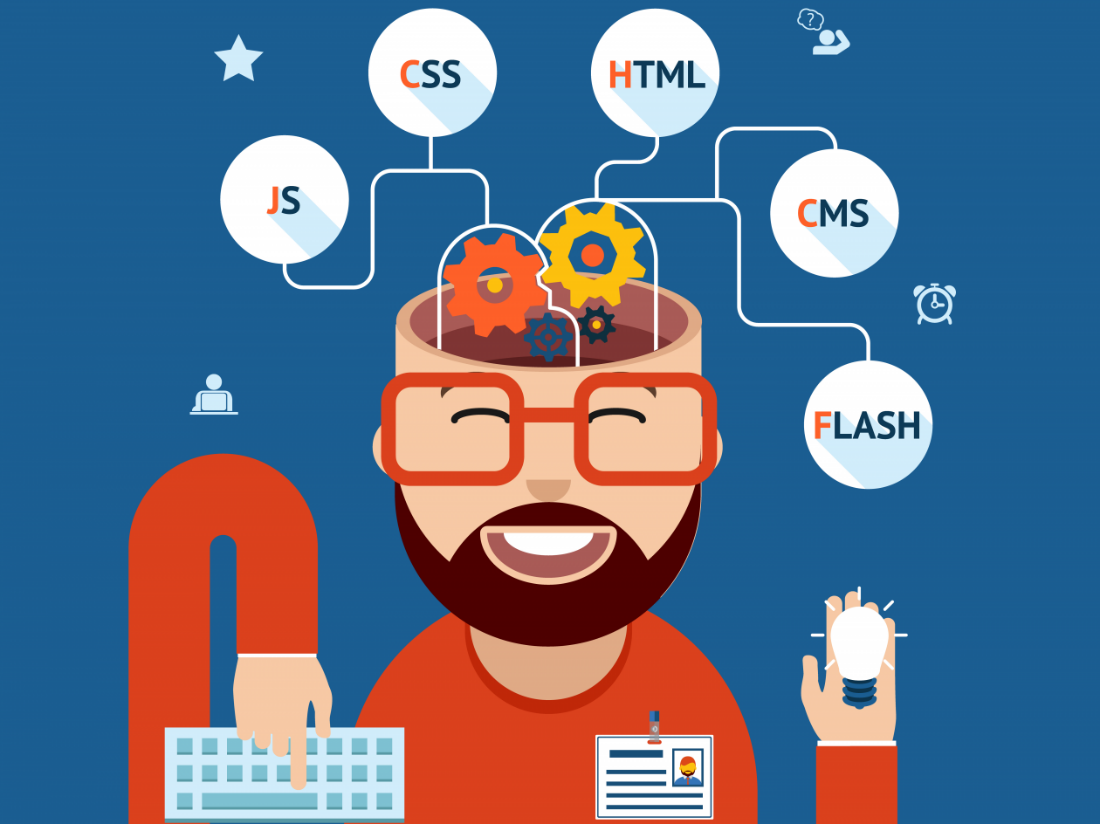 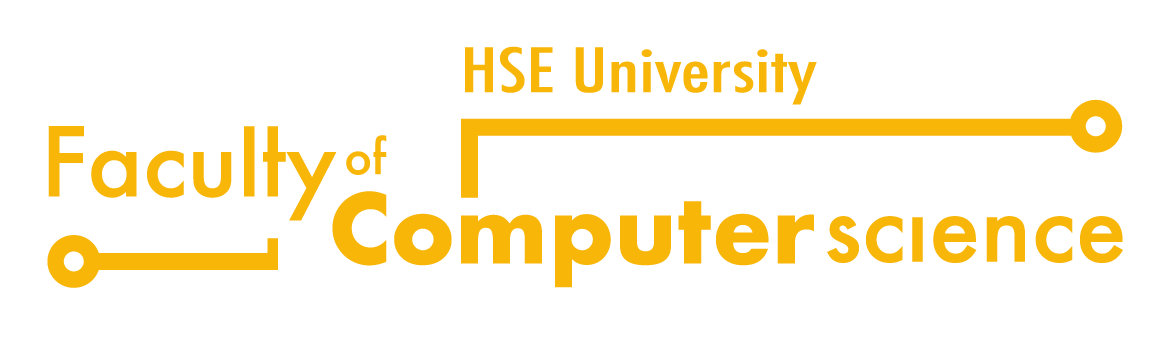 Летняя школа по компьютерным наукам
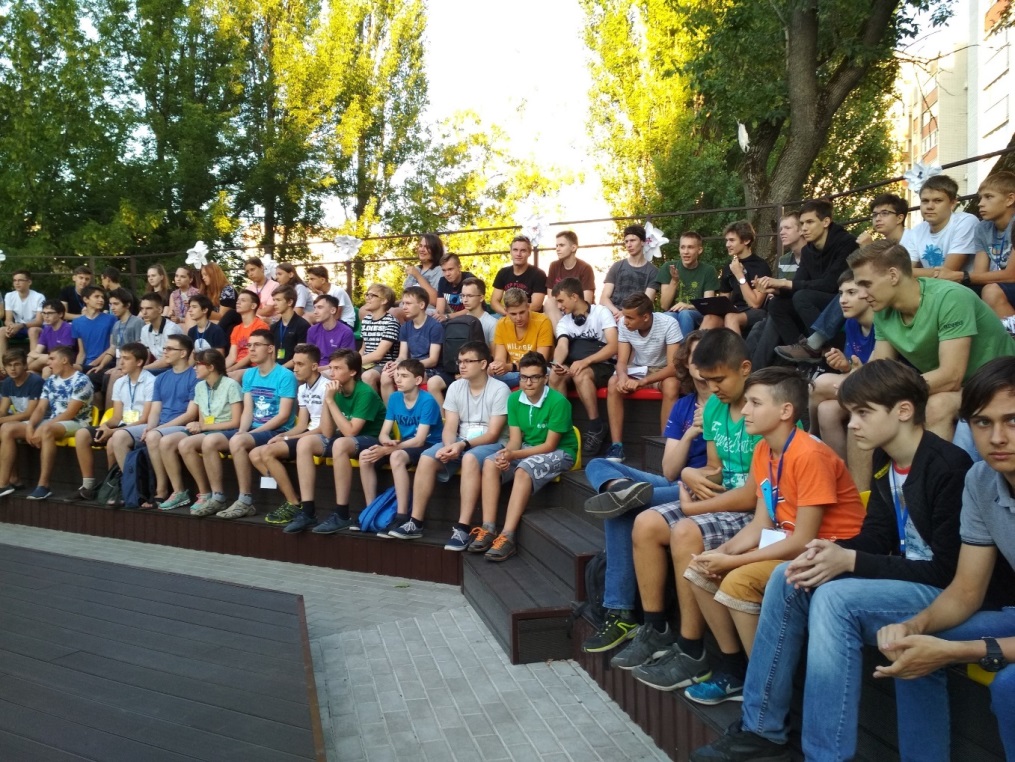 Существует с 2016 года

24 июля – 7 августа 2021, Елец
80 участников
7–11 классы
24 региона
Совместно с Центром поддержки одаренных детей «Стратегия»

16-30 июля 2022, Липецк
95 участников
8–10 классы
30 регионов
Совместно с Центром поддержки одаренных детей «Стратегия»
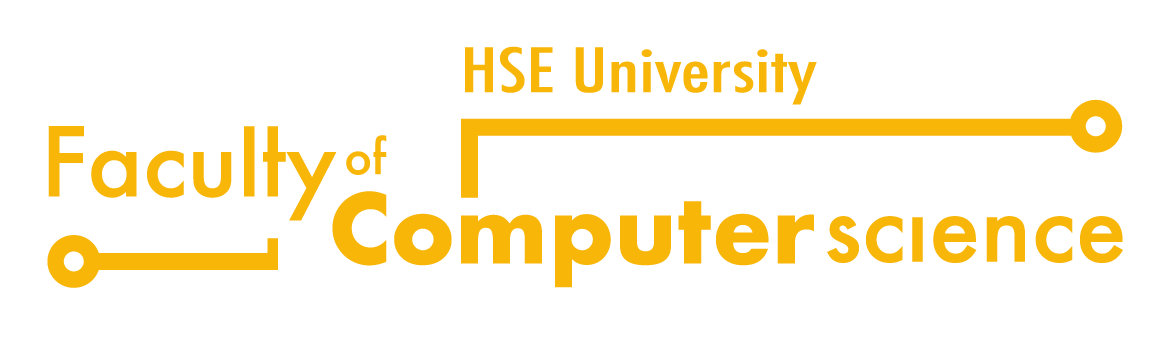 [Speaker Notes: Обновить]
Проект КоДиМ для школьников
КоДиМ (Компьютеры и Дискретная математика) — новый проект ФКН, нацеленный на работу со школьниками. 
Занятия онлайн c преподавателем по 2-4 академических часа несколько раза в неделю.
Руководитель: Ольга Максименкова
Интенсивы на каникулах и модульные курсы
15-20 человек в группе
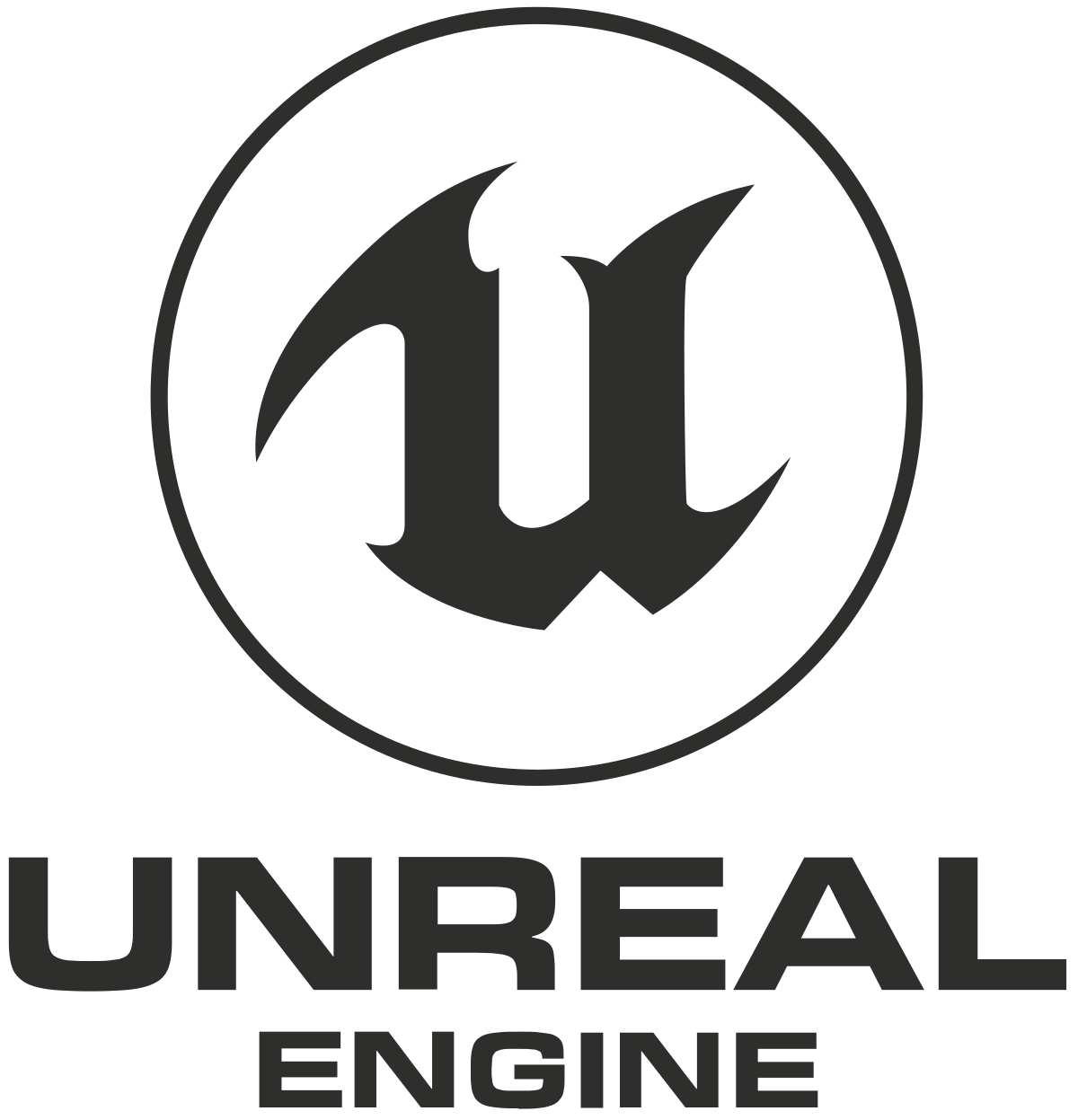 Несколько основных программ:
Первые игры на Unreal Engine 4
Графы на С++ для начинающих
Графы на С++ для продолжающих
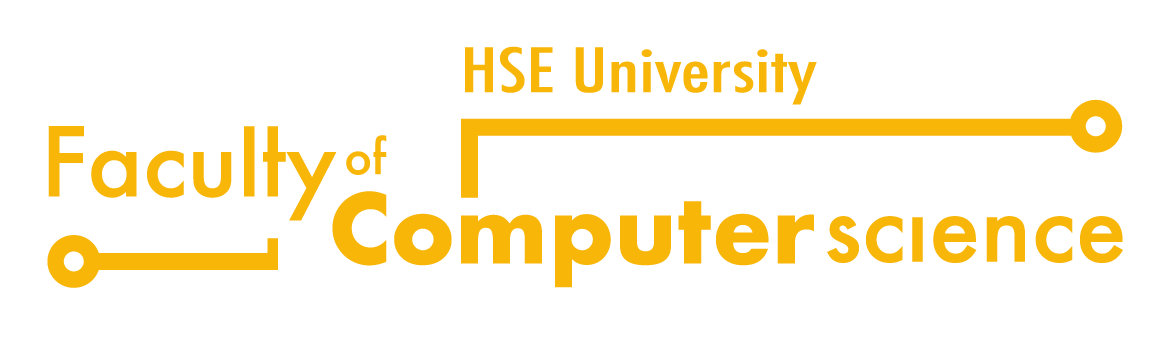 Поход ФКН
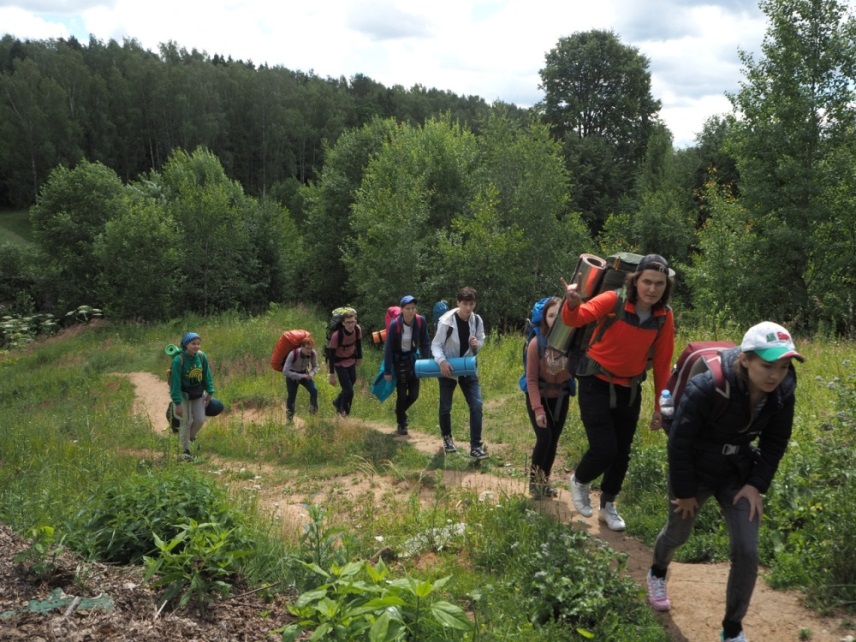 три маршрута
более 50 км за сутки на длинном маршруте
70 студентов, а также сотрудники и преподаватели
Проводники на маршрутах: Кирилл Головко 
Андрей Кончагин
Полина Силина
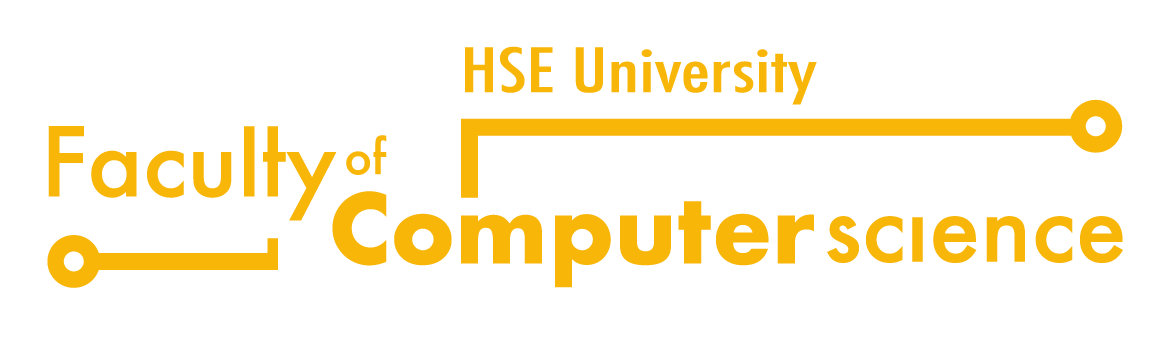